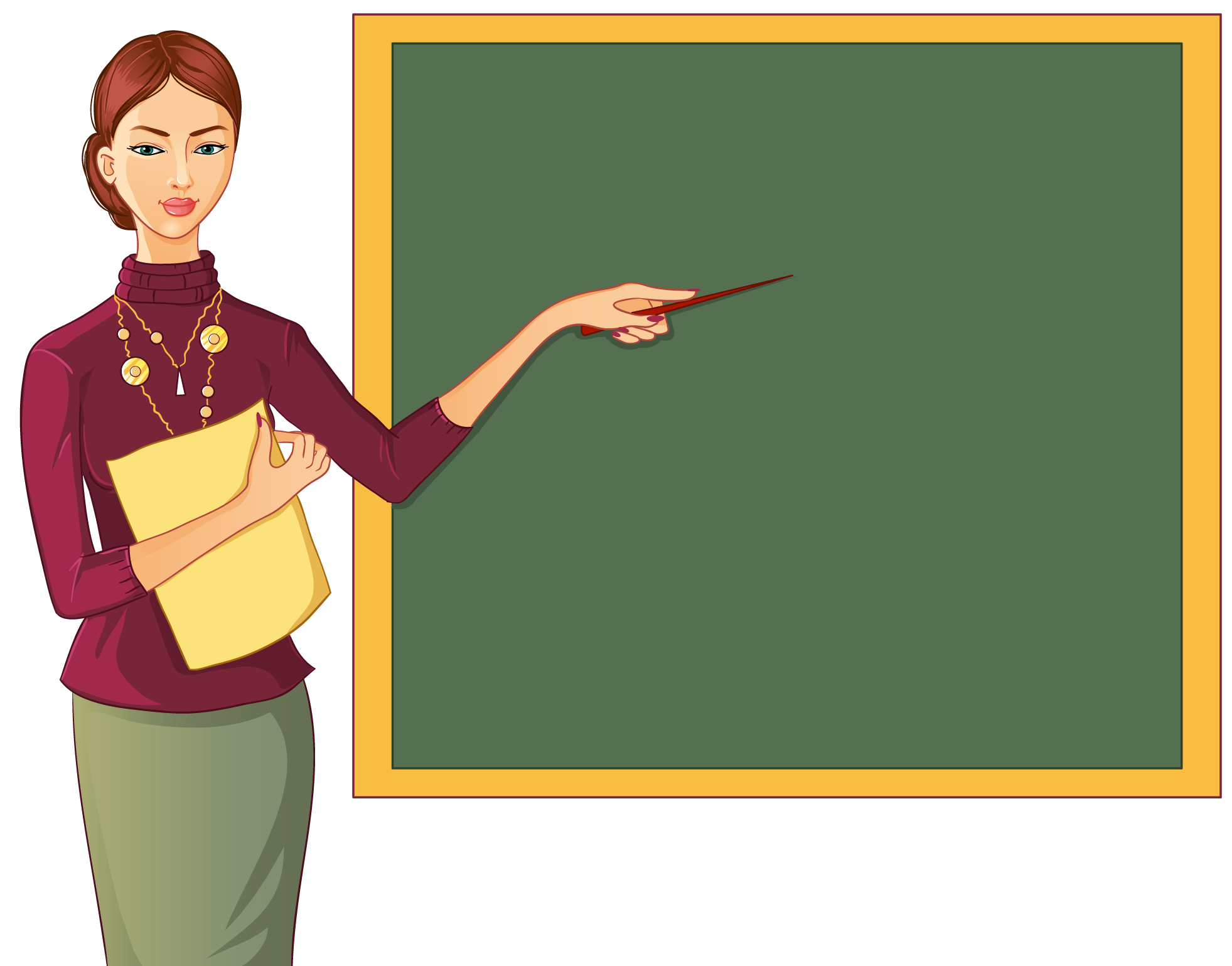 «Интеграция предметной области ОДНКНР в учебный предмет «Литература»
в МБОУ «Остерская средняя школа»
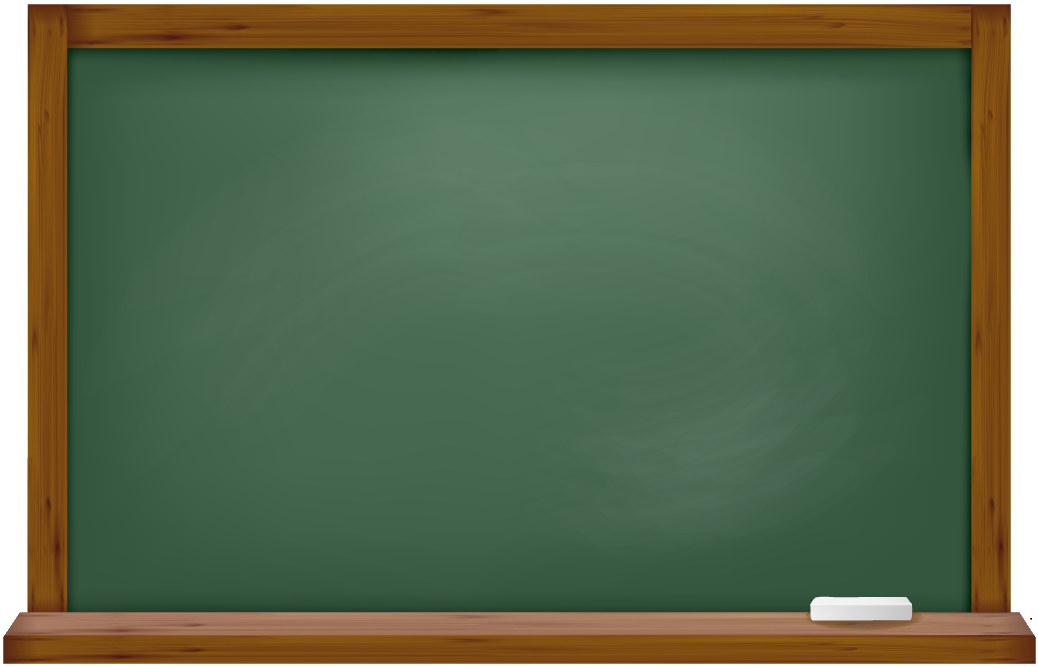 «У литературы одна цель-помочь человеку,
дохнуть на него при чтении книги теплом и добром»
В.Распутин
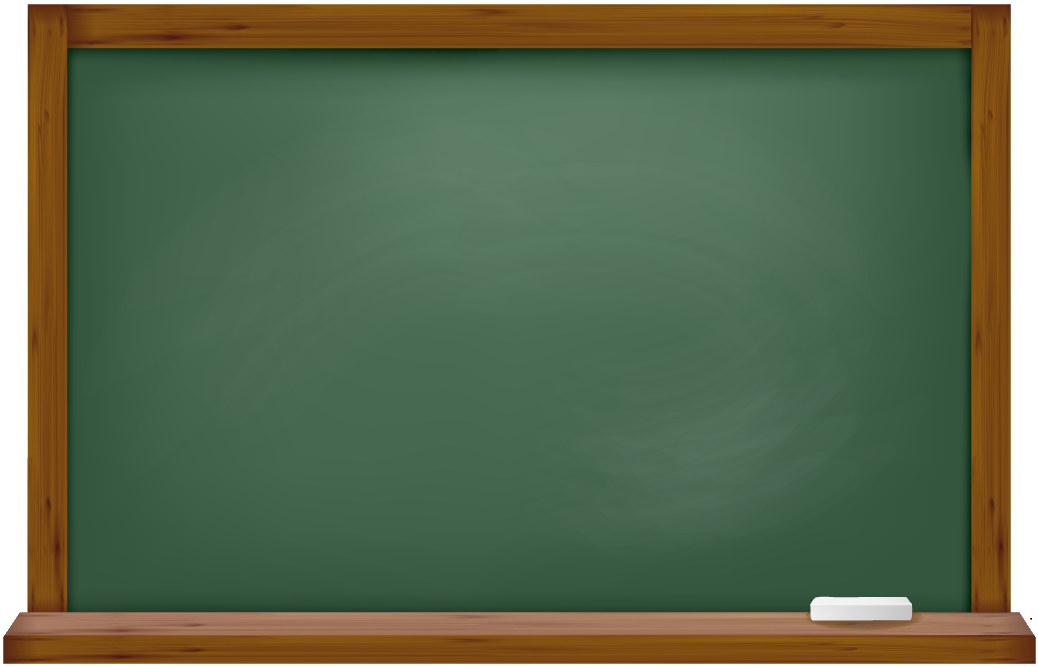 «Истоки» (А.В. Камкин, И.А. Кузьмин),
 «Православная культура» Л.Л. Шевченко, 
«Православная культура»   А.В. Бородиной.
Также использовали дополнительную литературу:
Ирзабеков, Василий (Фазиль). Тайна русского языка. Заметки нерусского человека. – М. : Даниловский благовестник, 2009. – 200 с.
Катасонов, В.Н. Христианство, наука, культура. – М. : Издательство ПСТГУ, 2005.
Крупин, В.Н. Русские Святые. – М. : ООО Изд-во РОСМЭН-ПРЕСС, 2003.
Лихачев, Д.С. Русская культура. – М. : Искусство, 2000. – 438 с.
Маслов, Н.В. Толковый педагогический словарь : в 2 т. – М. : Самшит-издат, 2008. 
Тростников, В.Н. Православная цивилизация: исторические корни и отличительные черты. – М. : Изд. дом Никиты Михалкова «Сибирский цирюльник», 2004. – 272 с.
Даль, В. Пословицы и поговорки русского народа. – СПб. : «Диамант», 1998.
Дунаев, М.М. Вера в горниле сомнений: Православие и русская литература в XVII-XX веках. – М. : Издательский Совет Русской Православной Церкви, 2002. – 1056 с.
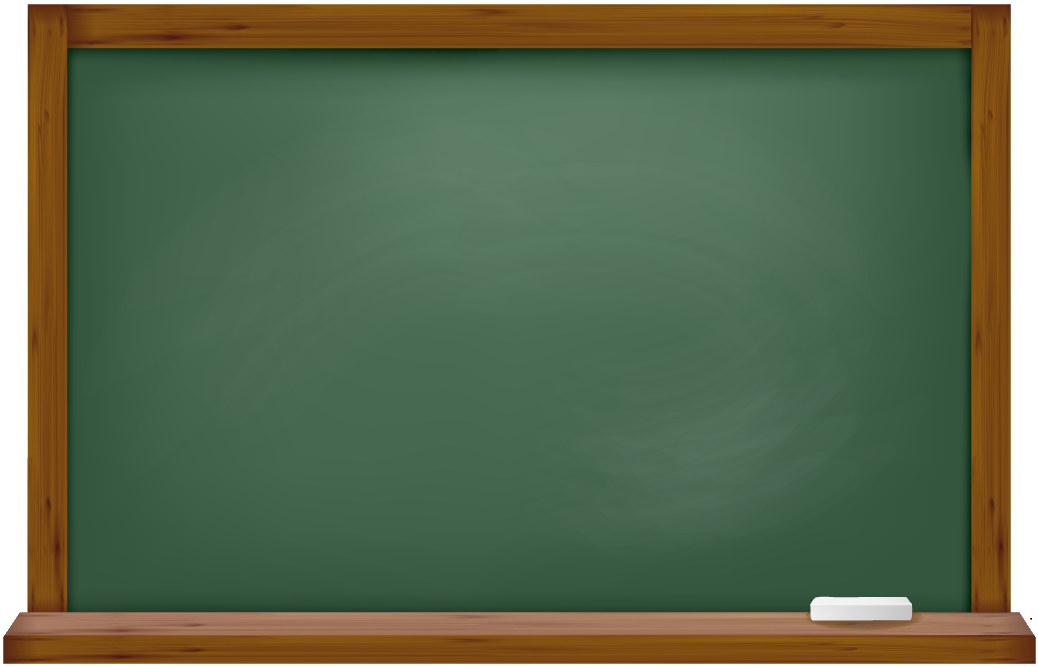 -библейские произведения
-фольклор 
-древнерусская литература
-святочная проза
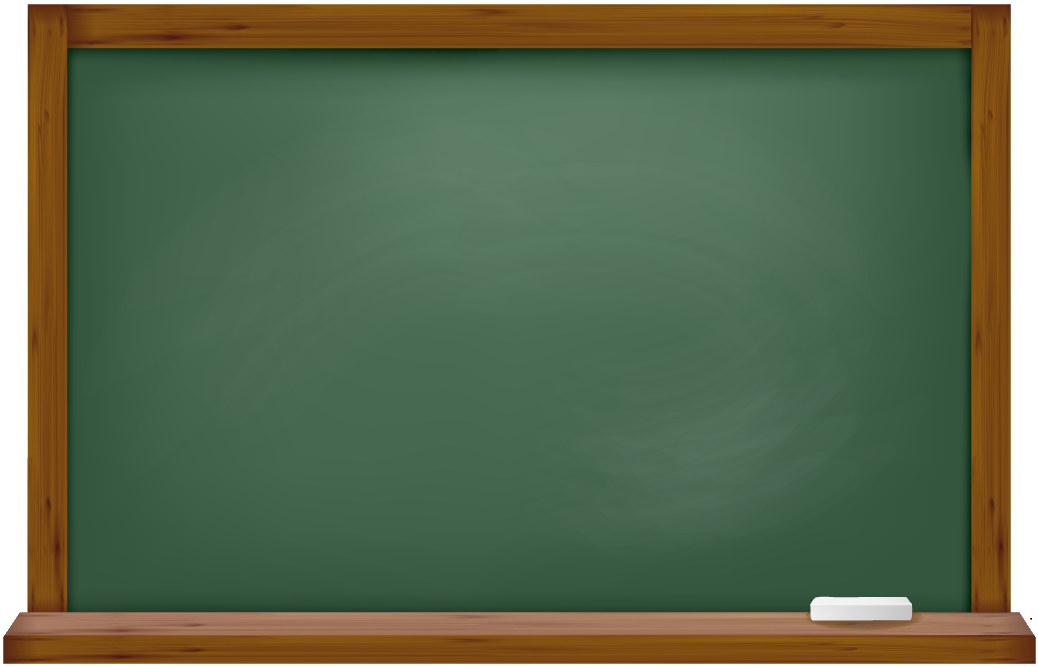 Цели:
- передача от поколения к поколению нравственных и эстетических традиций русской и мировой культуры, что способствует формированию и воспитанию личности;
- возможность эстетического и этического самоопределения;
- формирование гражданской позиции и национально-культурной идентичности (способности осознанного отнесения себя к родной культуре); 
- развитие способности обучающегося к адекватному восприятию и пониманию смысла различных литературных произведений и самостоятельному истолкованию прочитанного в устной и письменной форме;
- развитие потребности в осмыслении прочитанного; 
- формирование художественного вкуса.
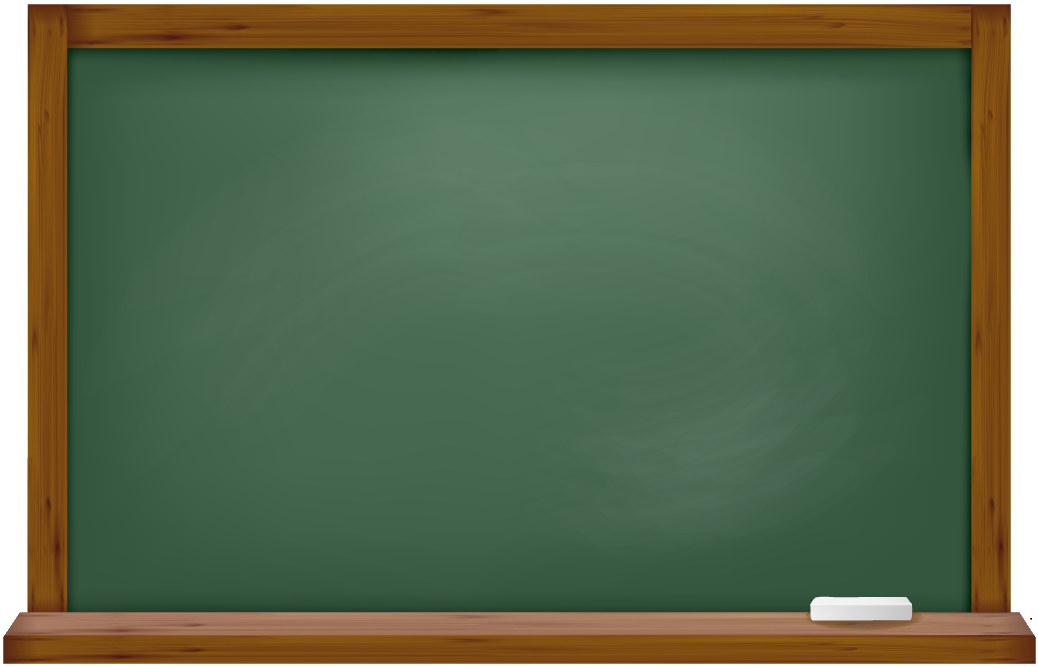 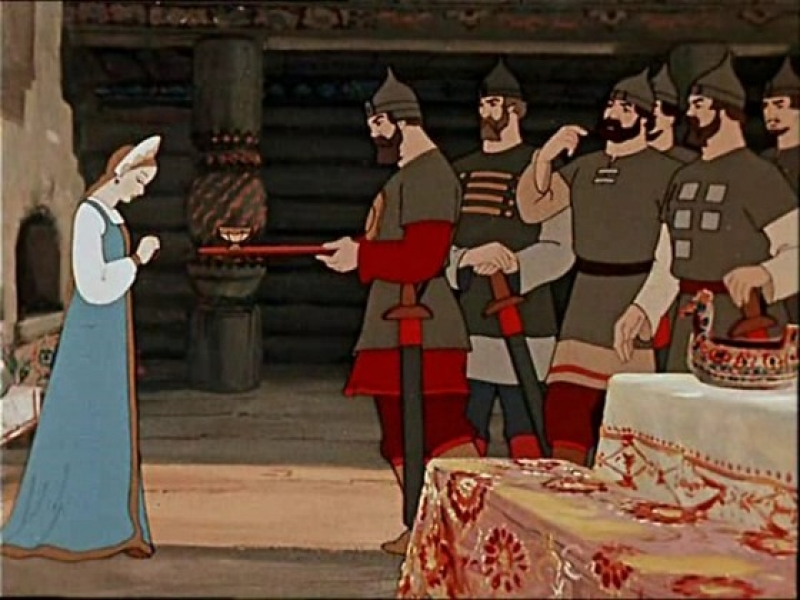 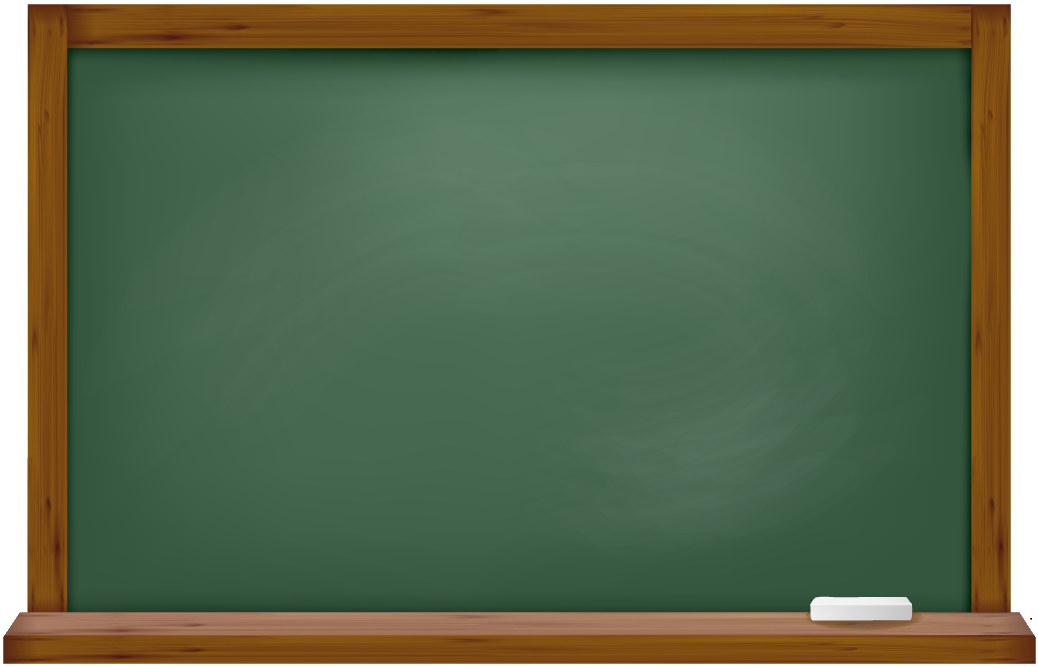 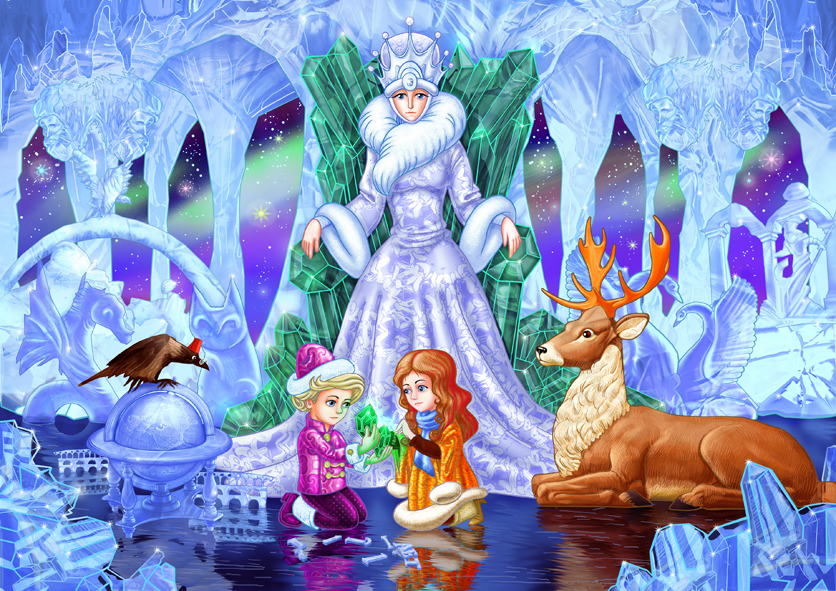 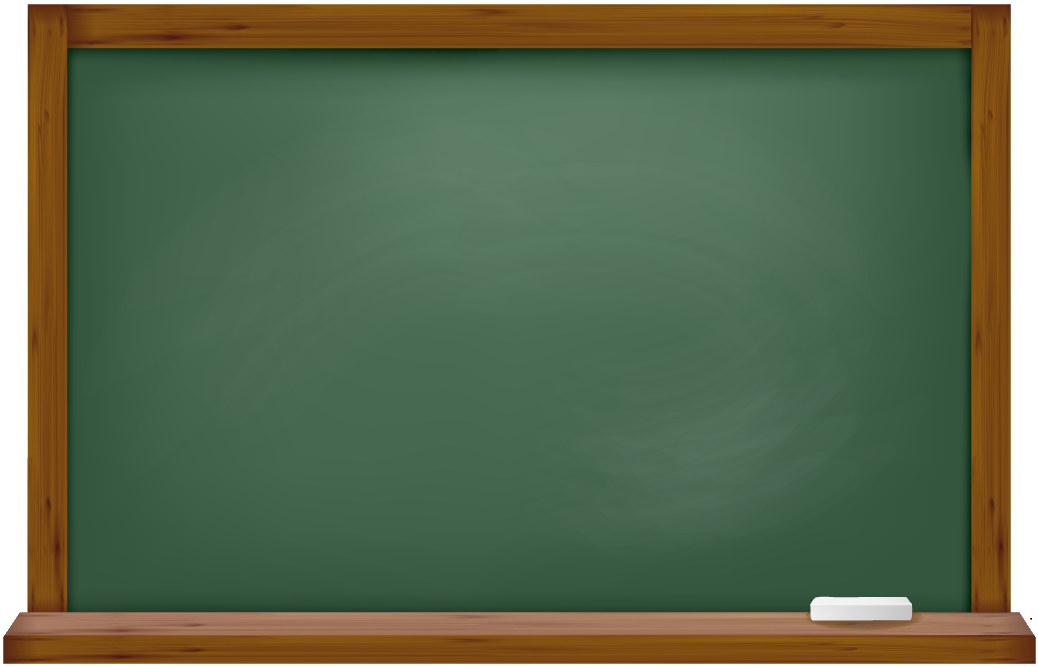 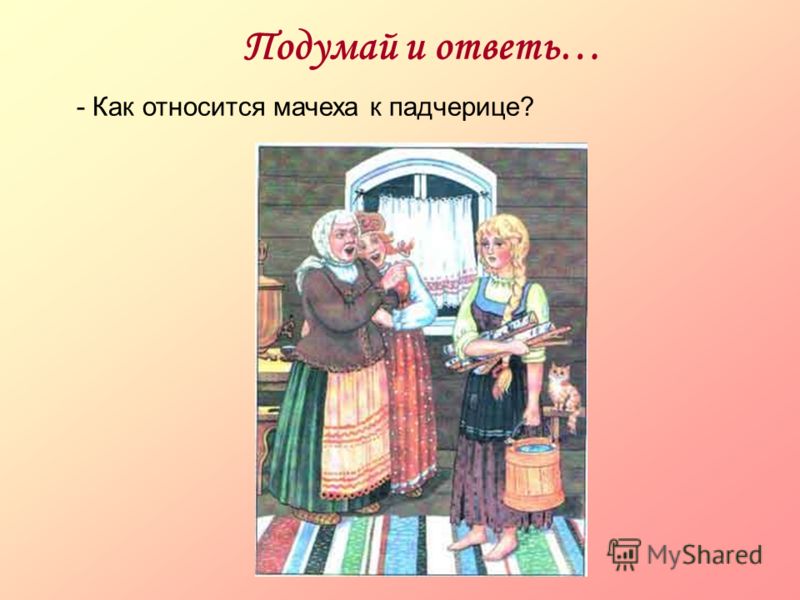 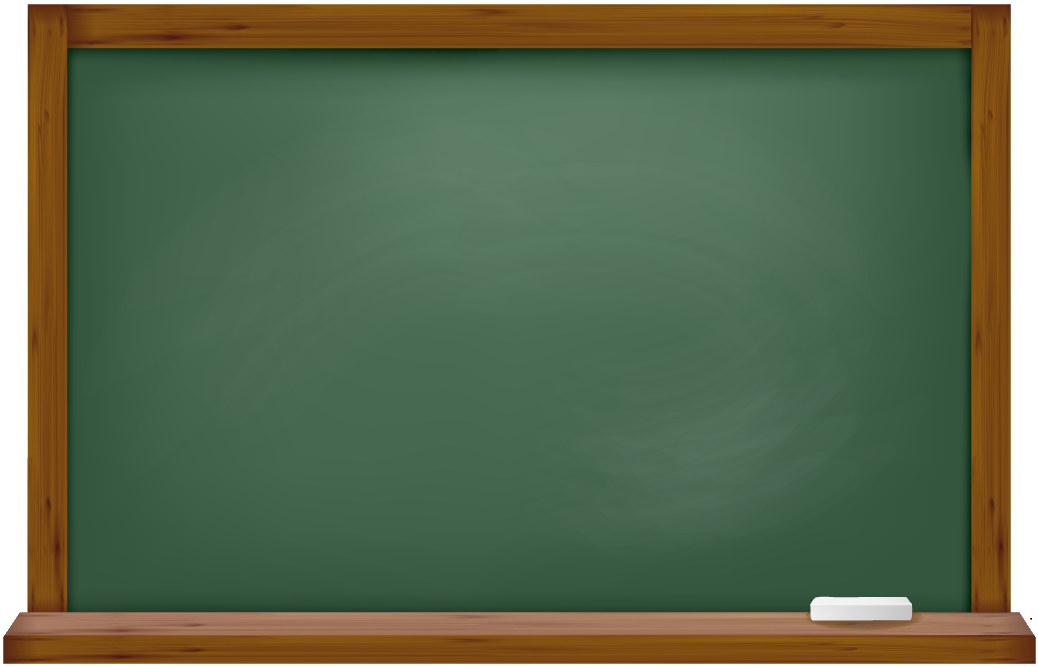 -  чтение фрагментов произведений древнерусской словесности в сопоставлении с историческими сочинениями;-  слушание текстов в чтении учителя на древнерусском языке с комментированием;-  художественно-языковой анализ произведений древнерусской литературы;-  самостоятельное выборочное чтение детьми произведений древнерусской книжности с пересказом, заучиванием наизусть.
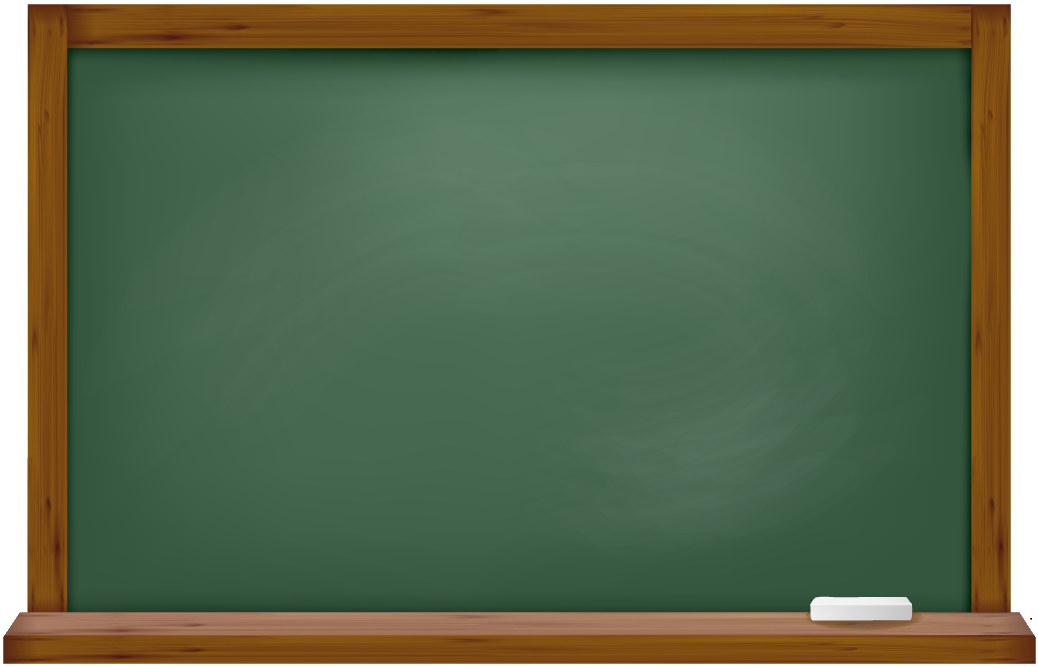 - произведения поучительного характера («наставления», «беседы»): 
«Муж мудрый, если и беден, то премудростью владеет вместо богатства; богатство праведников – мир бога ко всем людям; великое богатство – хороший разум» («Наставление отца к сыну»)- чтение агиографических произведений дает образцы праведной жизни, нравственного облика:
 «тихъ, увьтливъ, кротокъ, съмьренъ» (из «Повести о житии великого князя Александра»)

чтение летописных военных повестей питает детей патриотическим чувством, в котором «вера» соединяется с «отечеством»:
 «Хощу яко же словомъ такоже и делом напереди всех и пред всеми главу свою положити за свою братию и за вся христианы» (Дмитрий Донской)
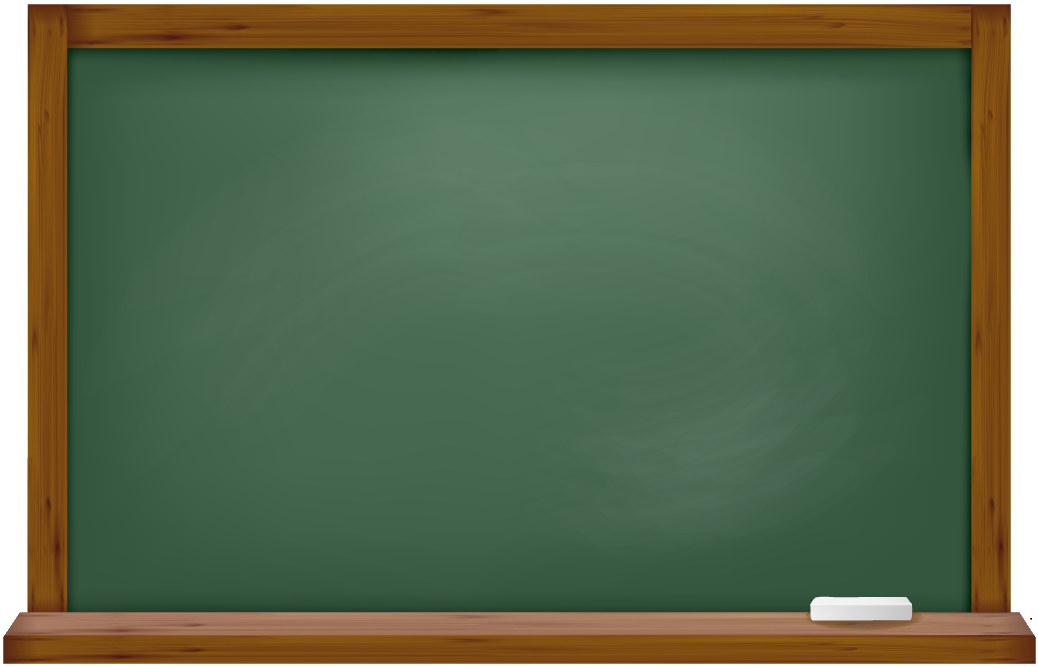 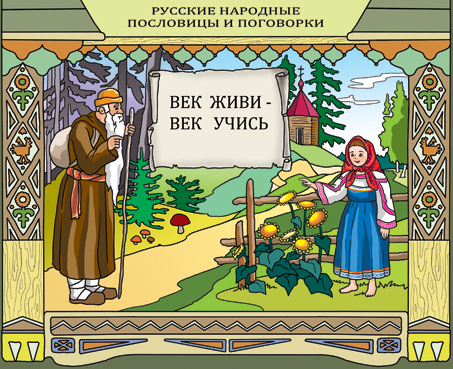 Игры:
 - «Подскажи словечко» 
- «Закончи пословицу»
 - «Отгадай пословицу» 
- «Отгадай пословицу по данному слову»
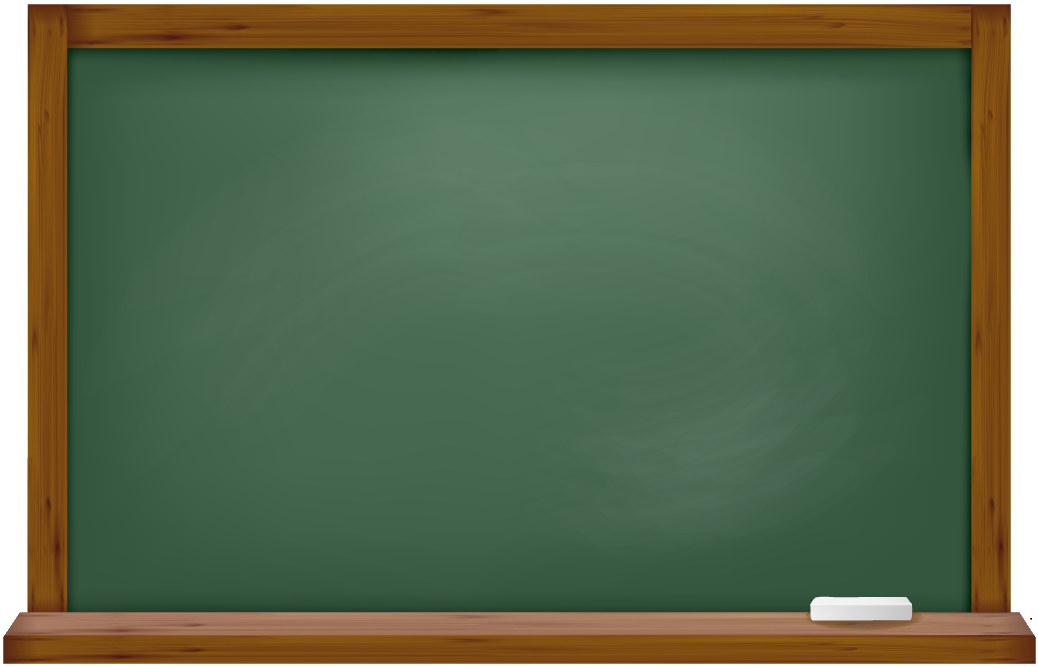 А – стратегия «черепахи» - положительное: никогда не теряют цель; отрицательное: стратегия ухода от конфликта и проблем под «панцирь». В сложной ситуации не сможет спасать.
Б – стратегия «акулы» - положительное: могут вывести коллектив из сложной ситуации; силовая стратегия решения конфликта. Отрицательное: этих людей не волнует мнение людей. Главное – цель, а средства допустимы все.
В – стратегия «медвежонка» - положительное: стратегия сглаживания острых углов в конфликте, для них важны человеческие отношения; могут жертвовать собственной выгодой ради помощи ближнему. Отрицательное:  эти люди могут забыть конечную цель своей деятельности.
Г – Стратегия «лисы»- положительное: стратегия активного поиска компромисса. При этом поведении человек жертвует частью своей цели ради победы. Это энергичные деловые люди. Отрицательным является то, что данный человек может отойти от заповедей.
Д – стратегия «совы» - положительное: открытая и честная стратегия решения конфликта. Отрицательное:  могут пожертвовать хорошими отношениями во имя выбранной цели.
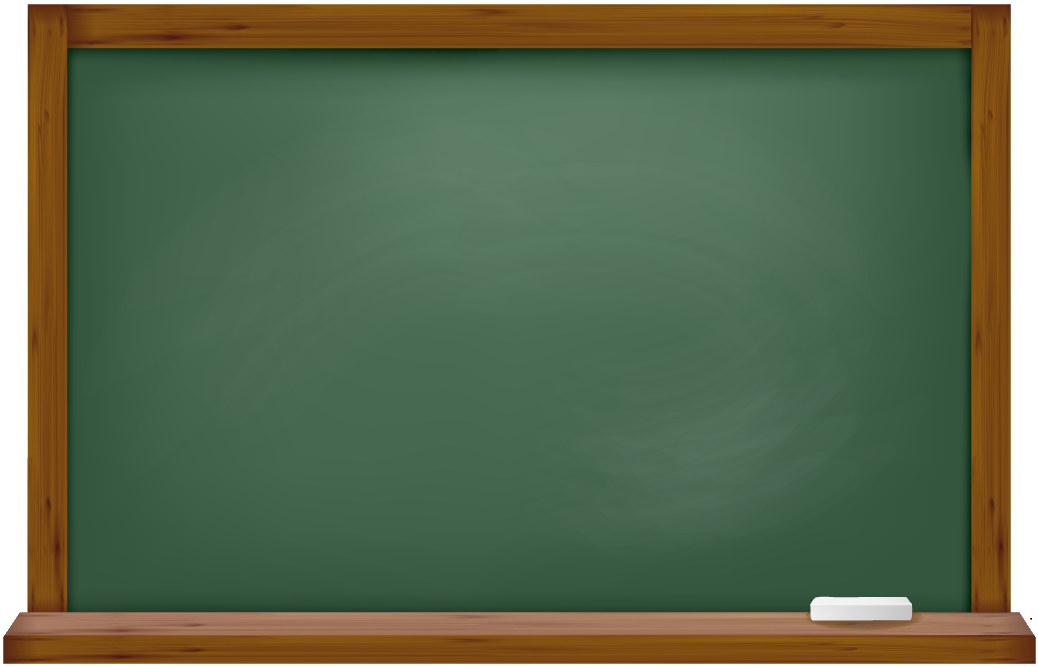 "В воспитании человека важно добиваться, чтобы нравственные и моральные истины были не просто понятны, но и стали бы целью жизни каждого человека, предметом собственных стремлений и личного счастья". 
И. Ф. Свадковский
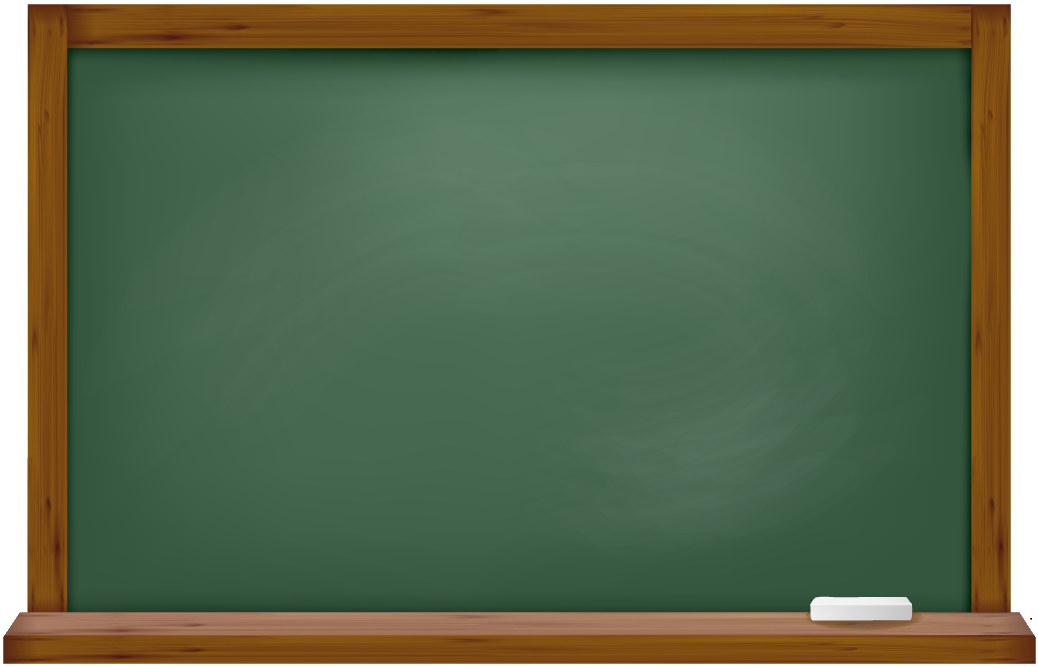 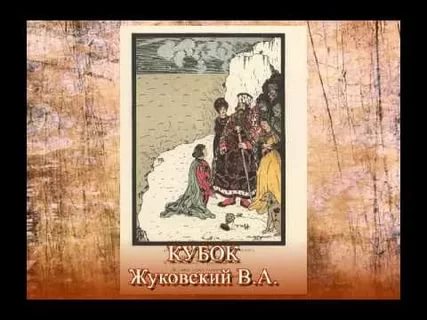 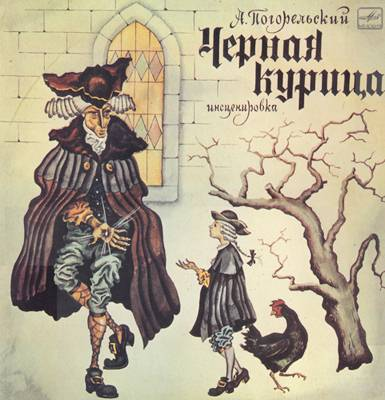 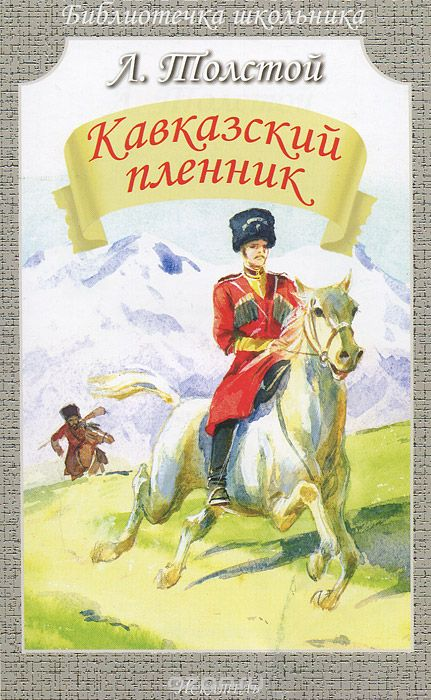 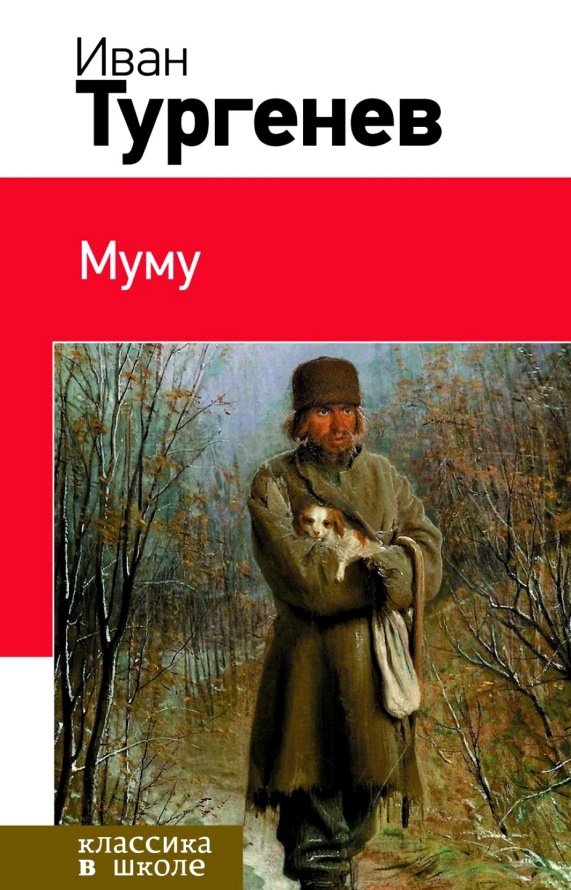 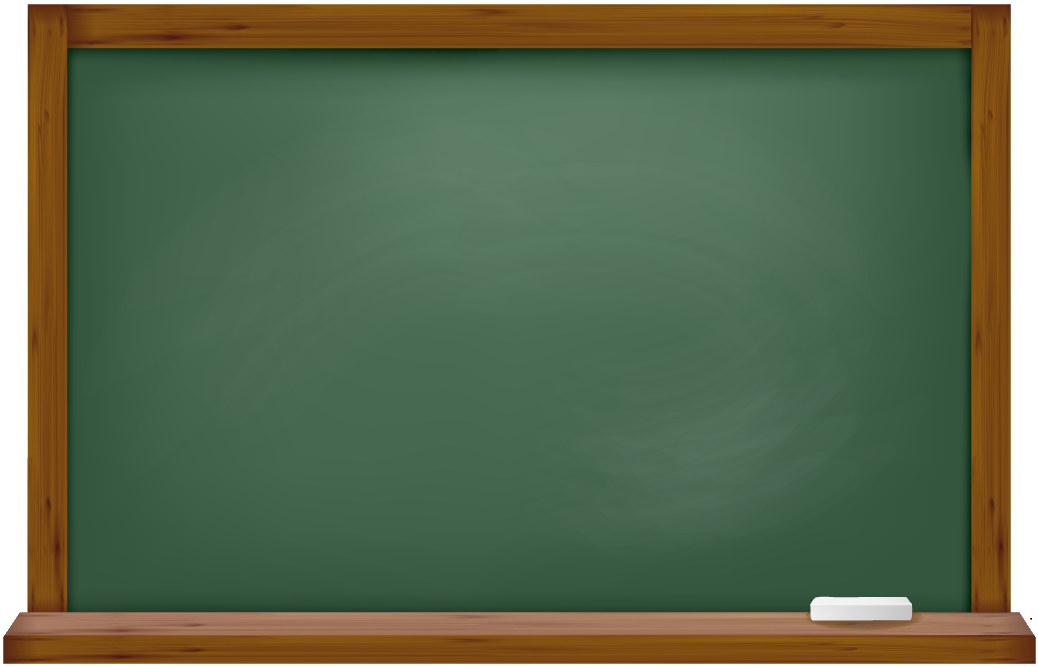 Совесть - чувство нравственной ответственности за свое поведение перед окружающими людьми, обществом. 
                              Толковый словарь Ожегова
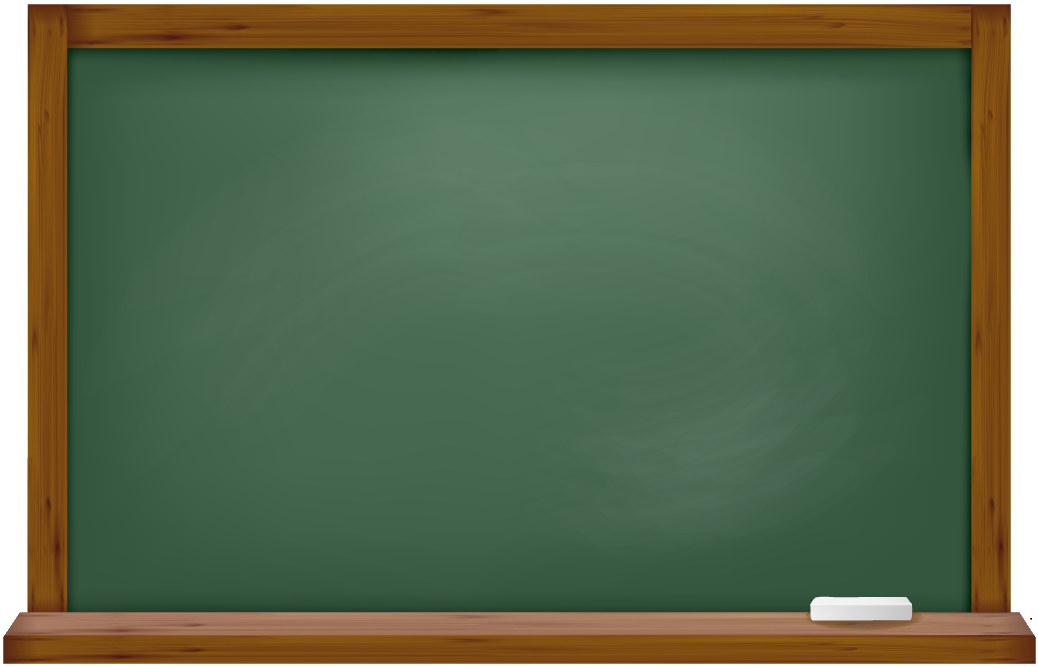 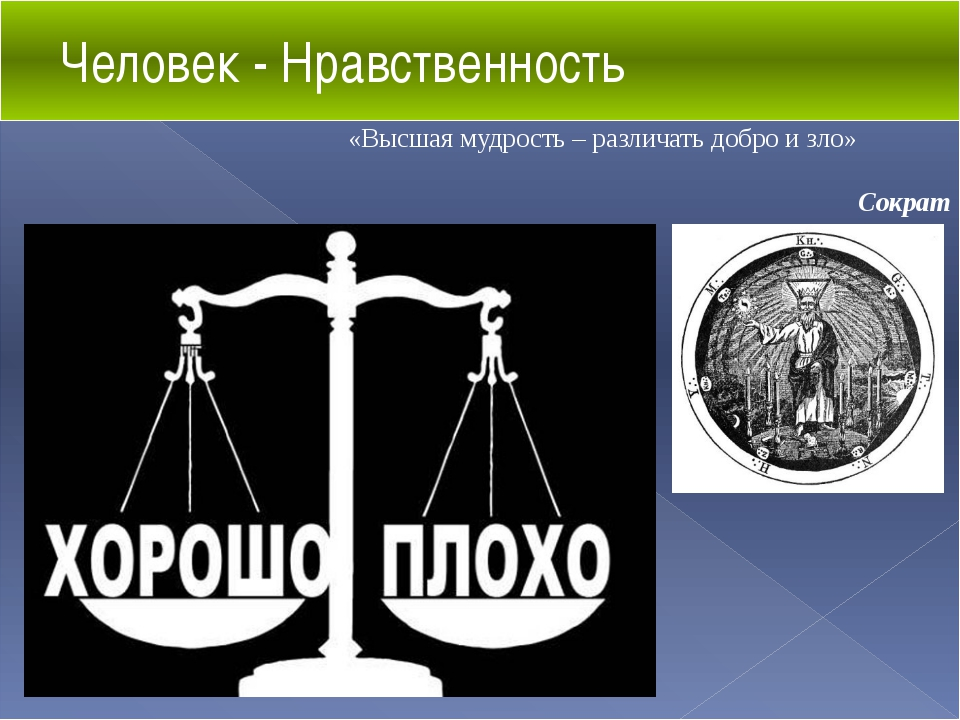 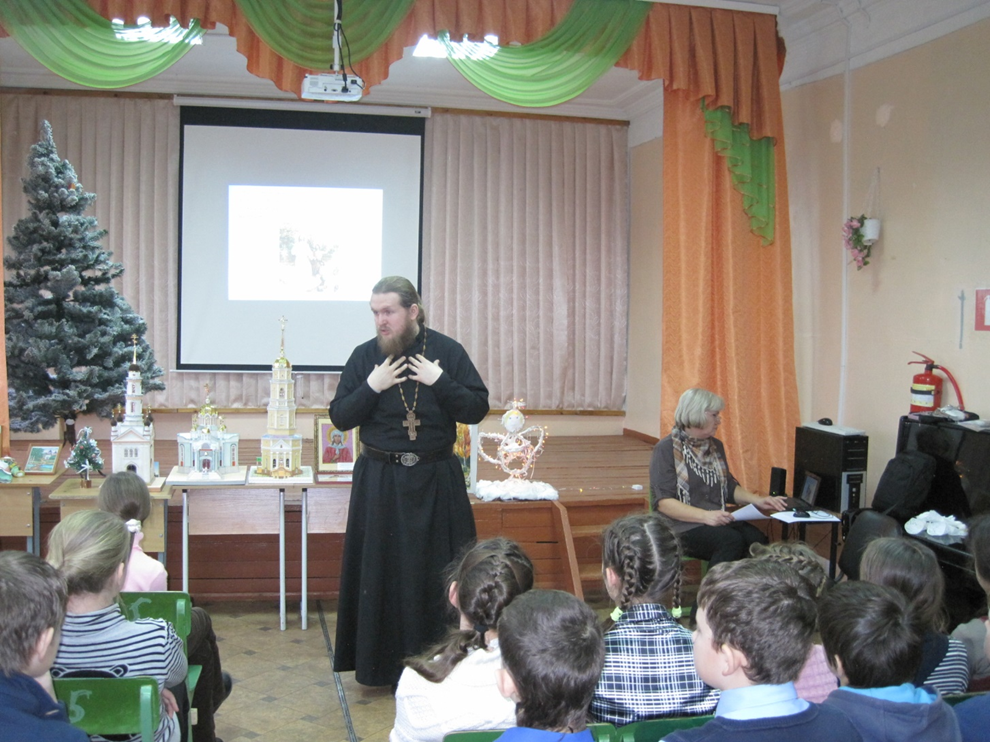 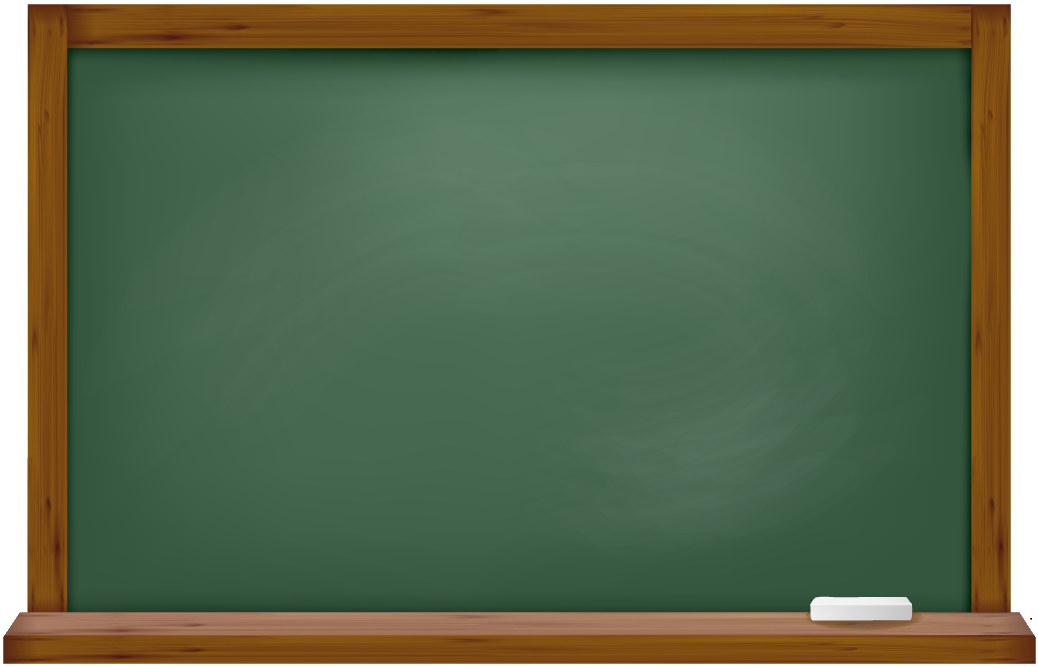 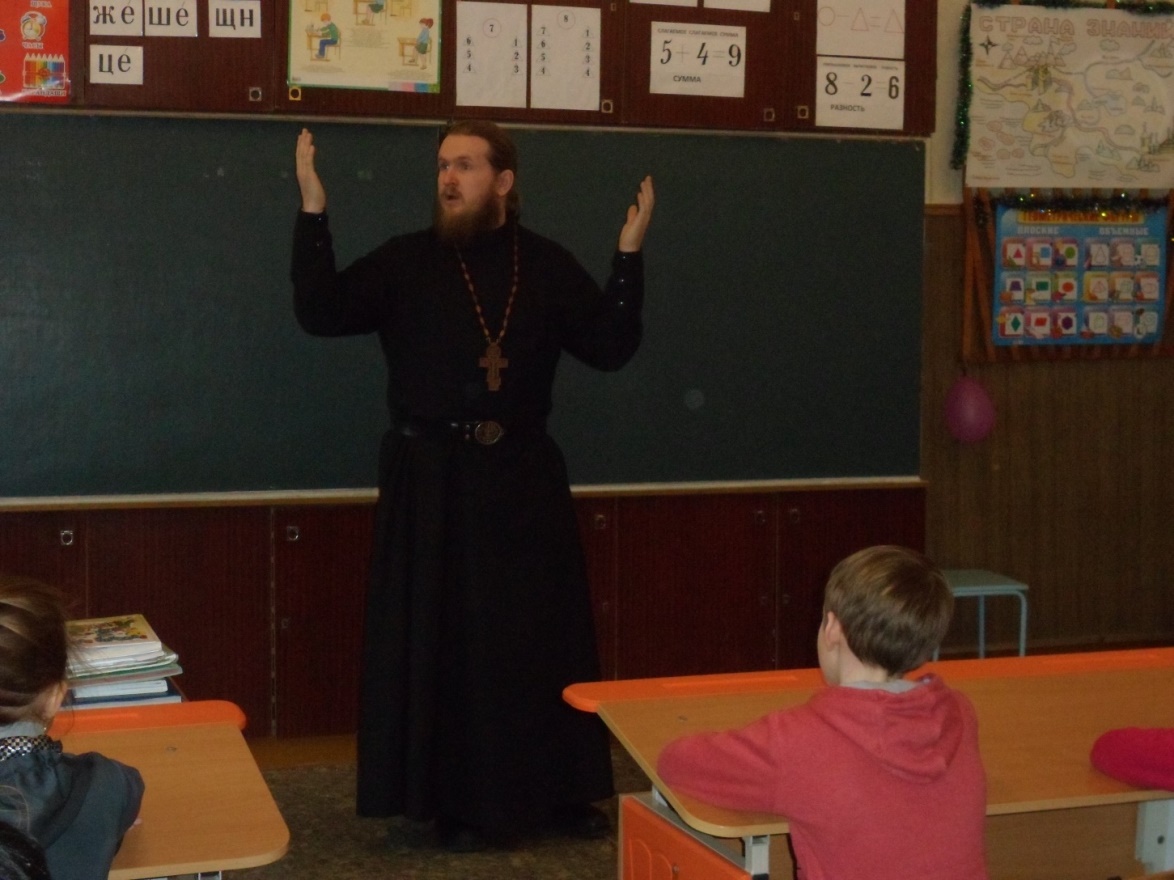 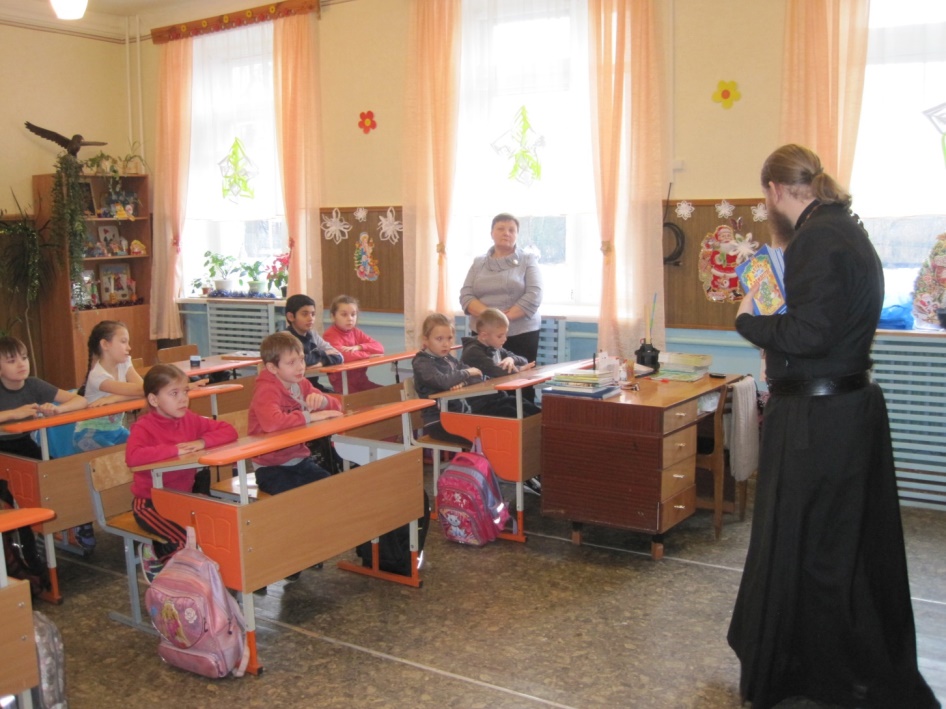 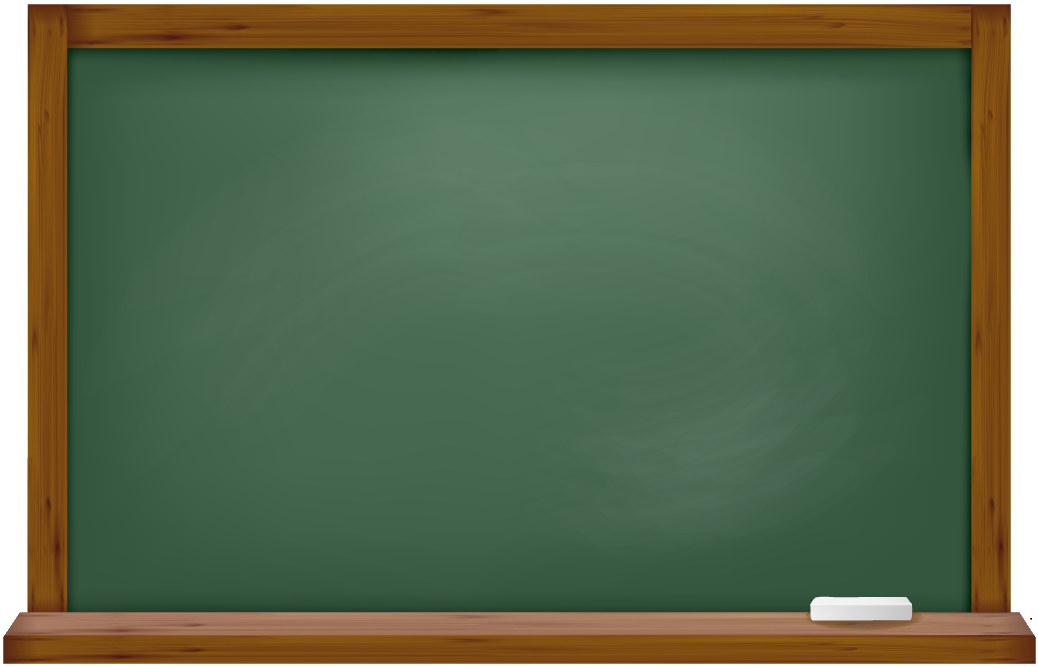 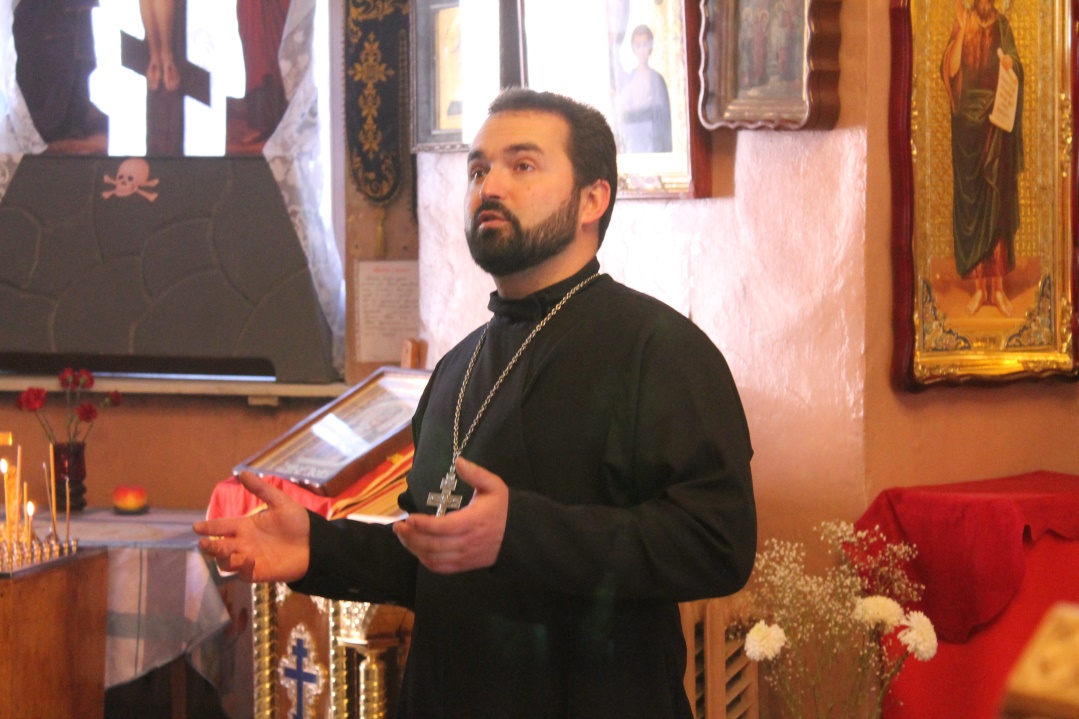 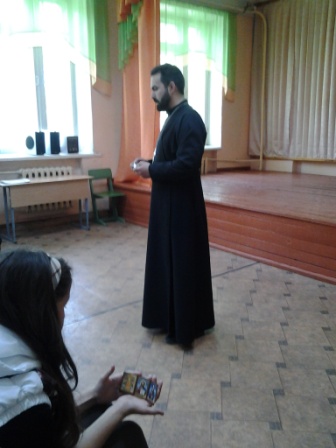 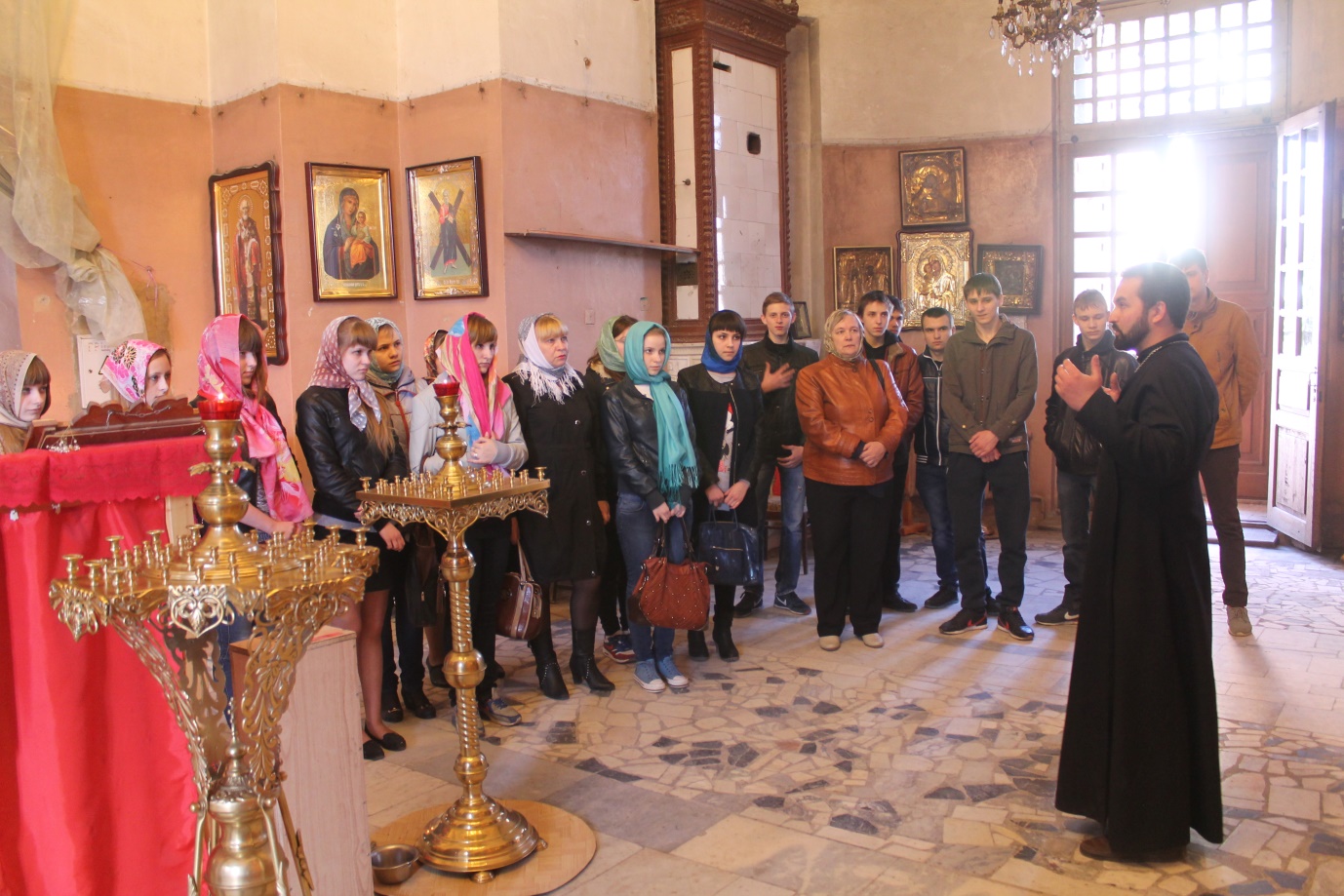 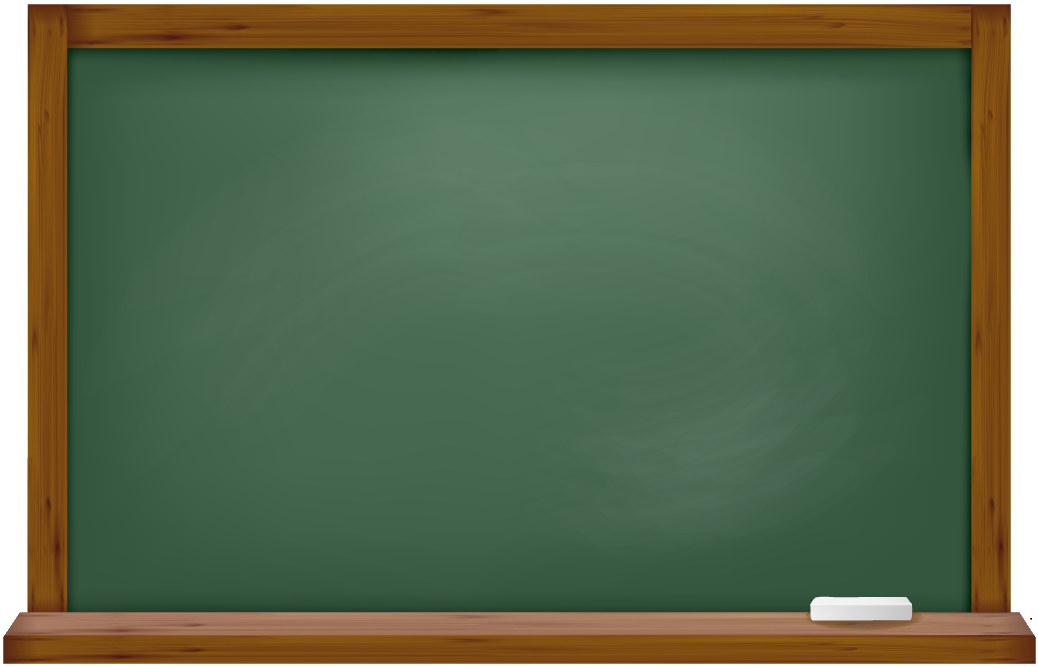 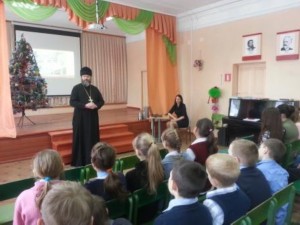 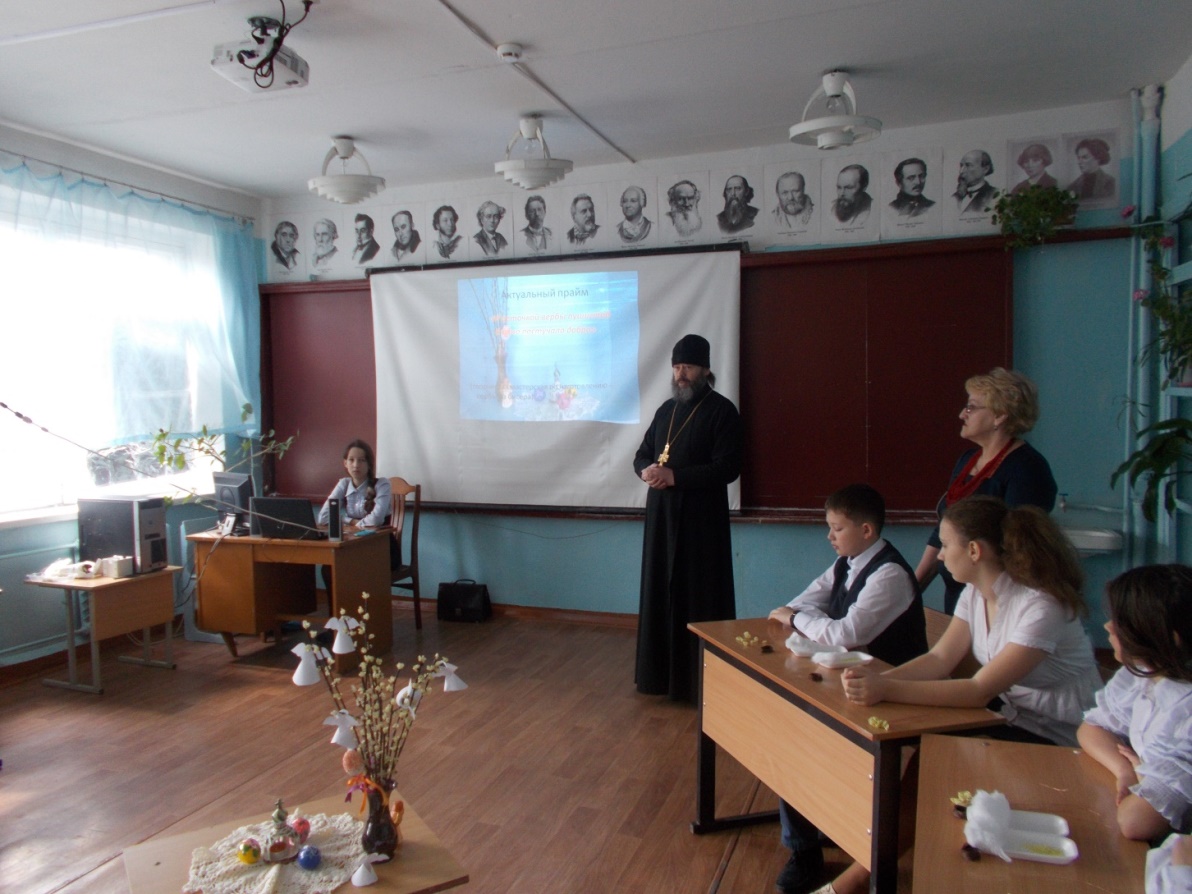 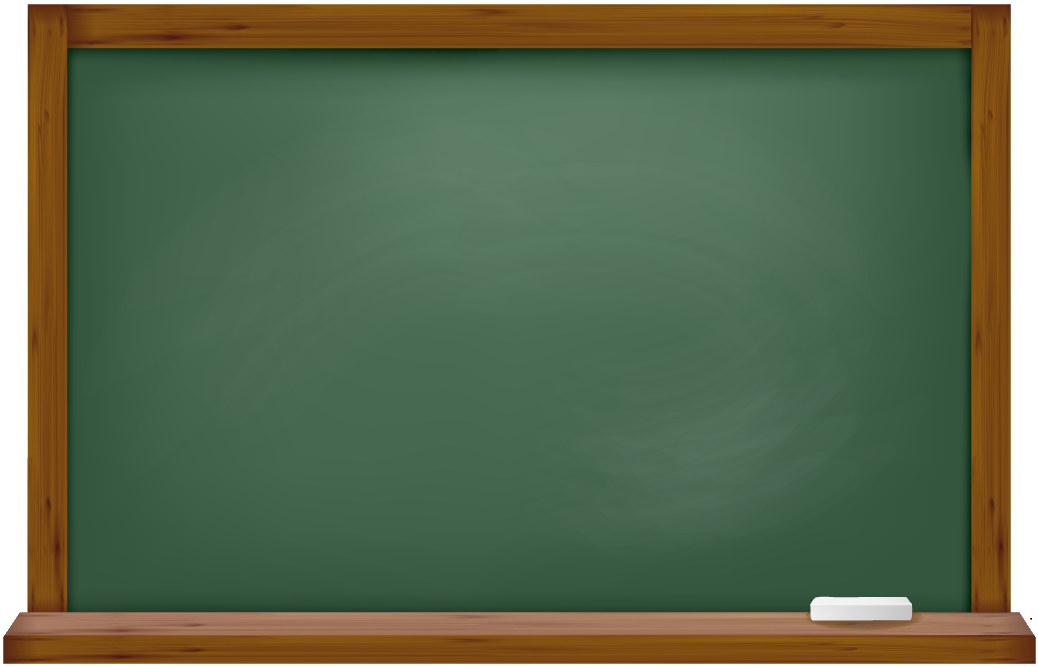 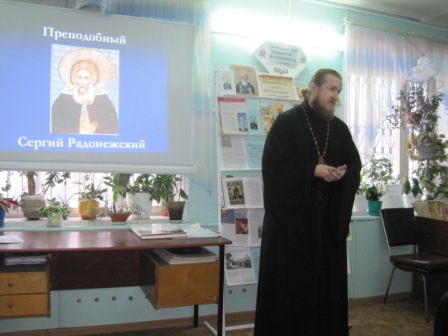 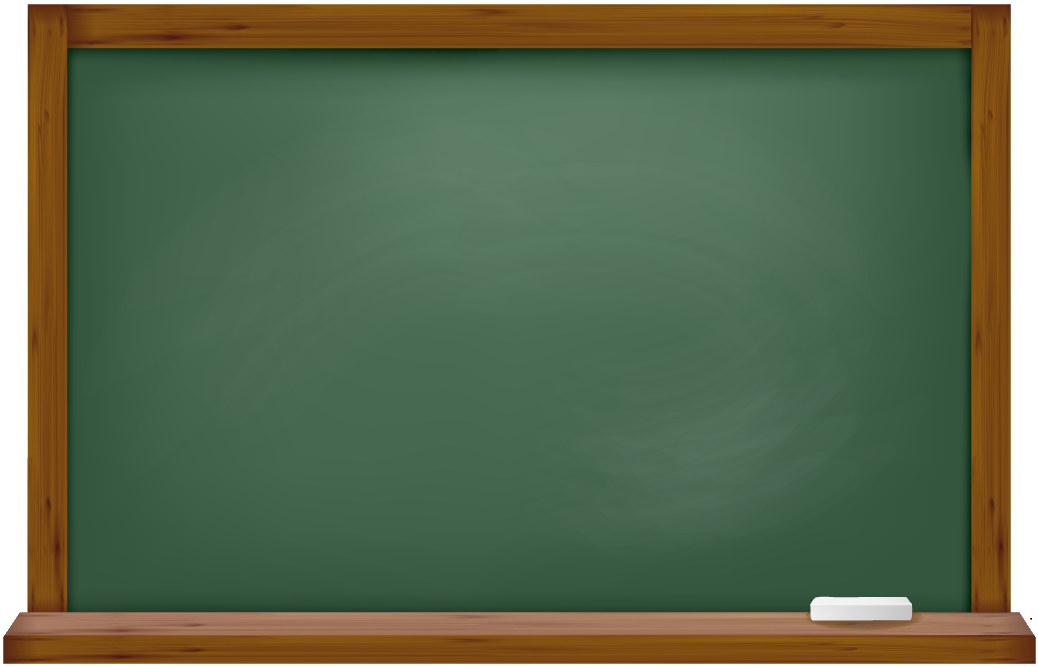 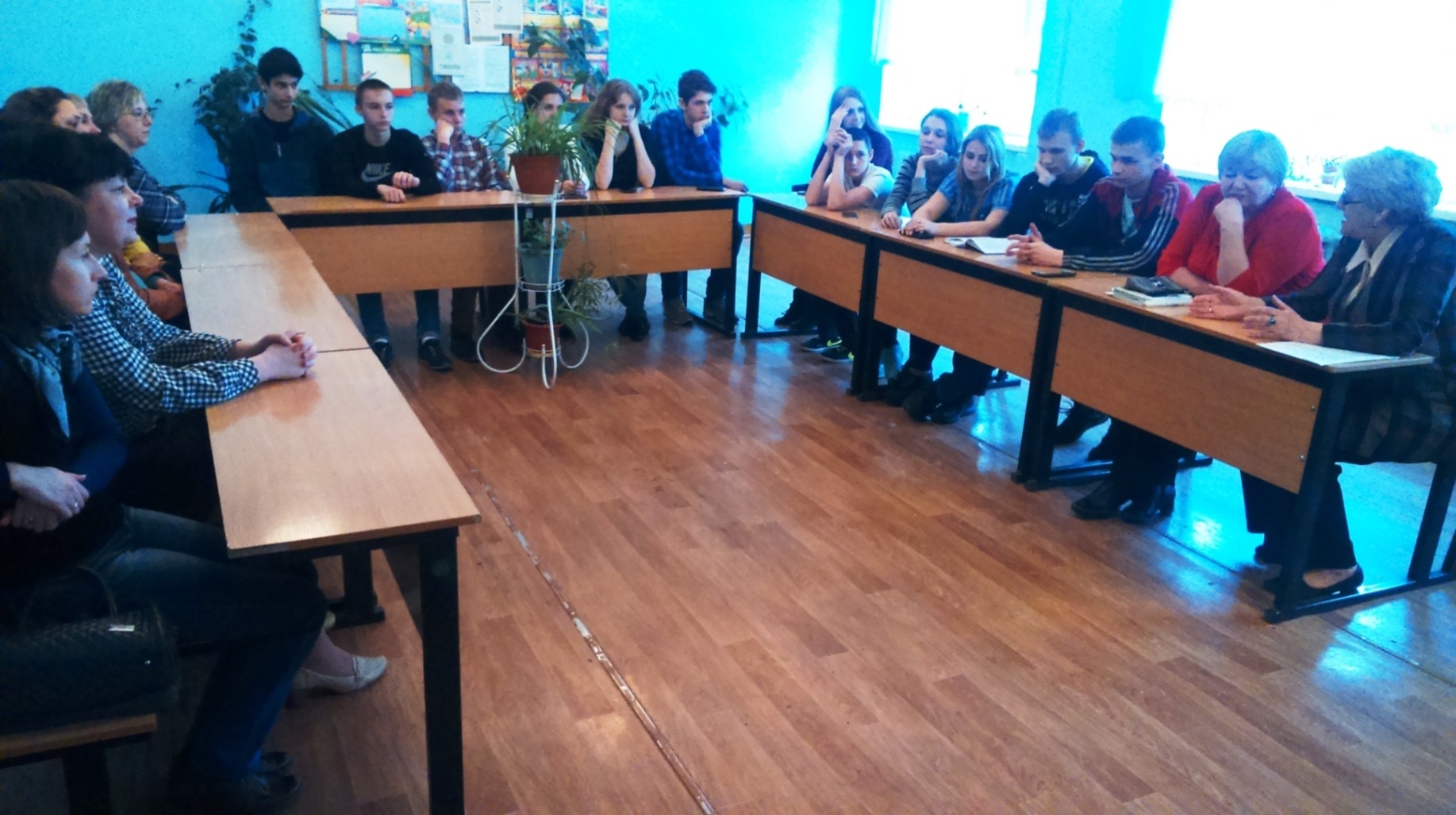 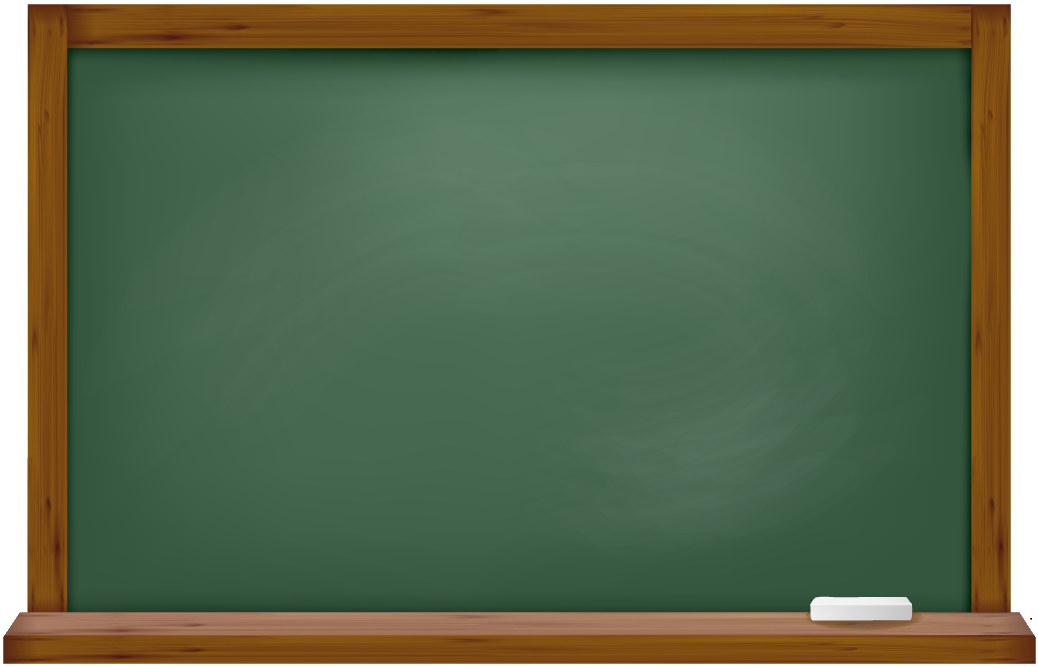 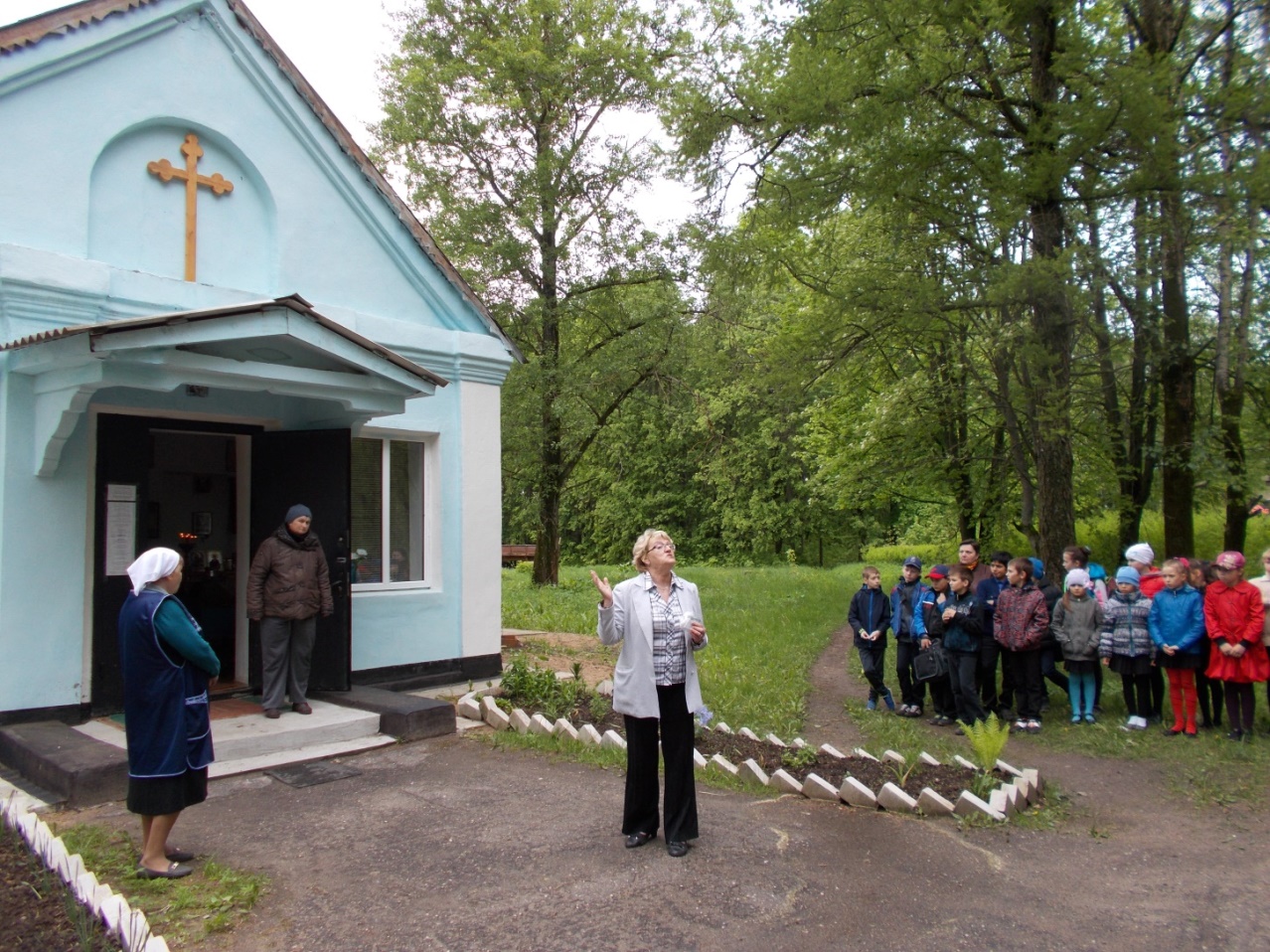 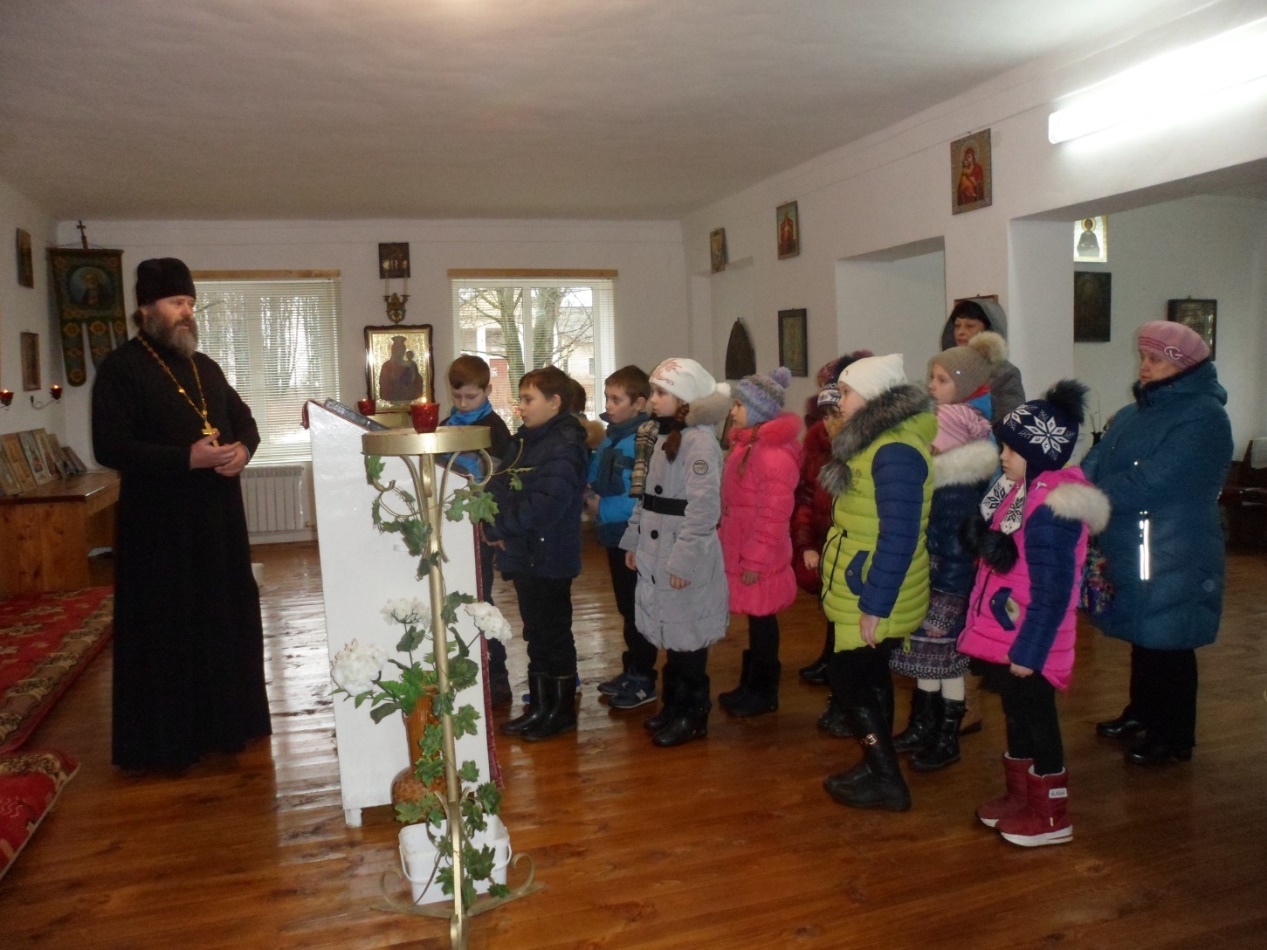 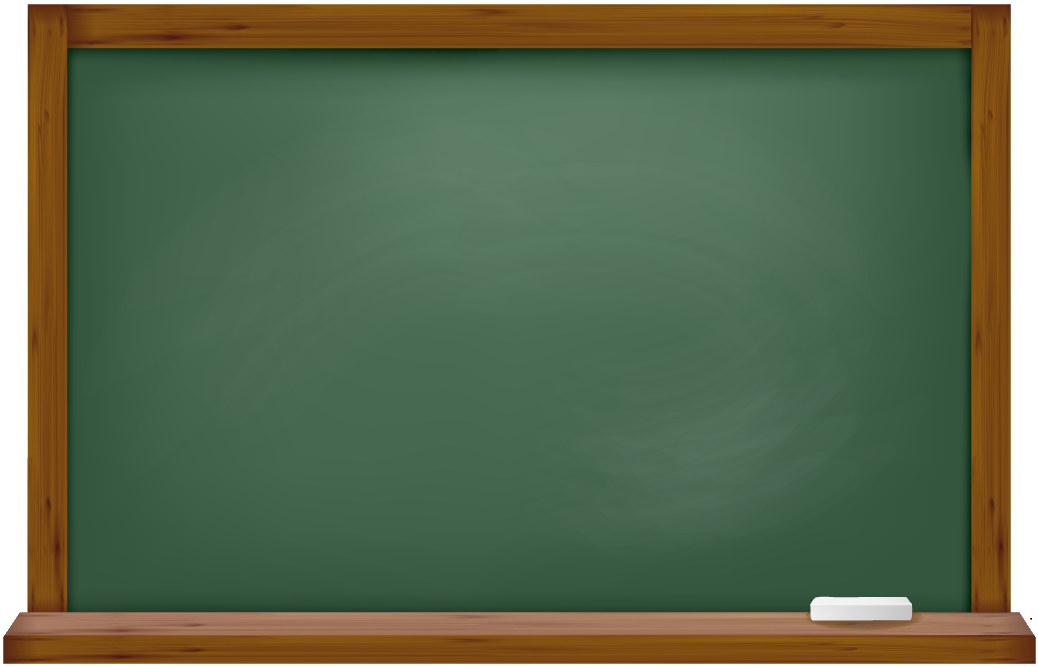 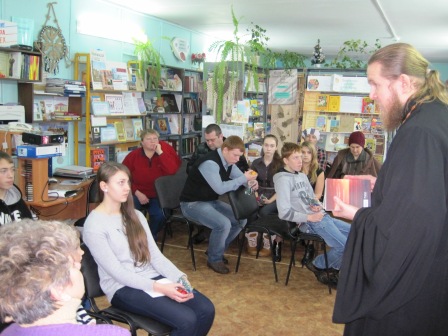 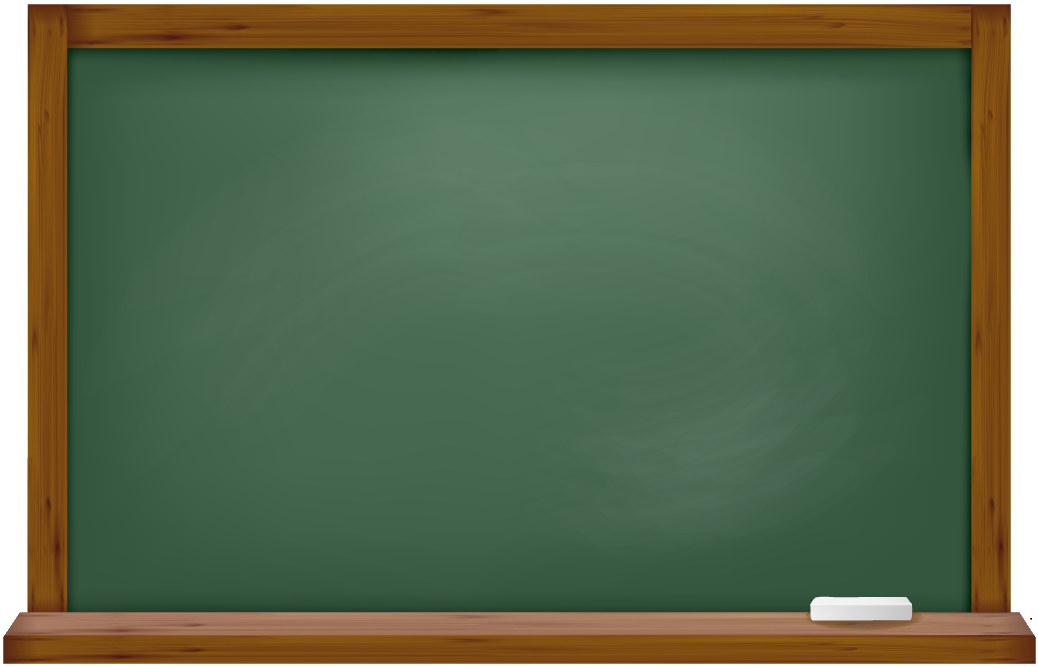 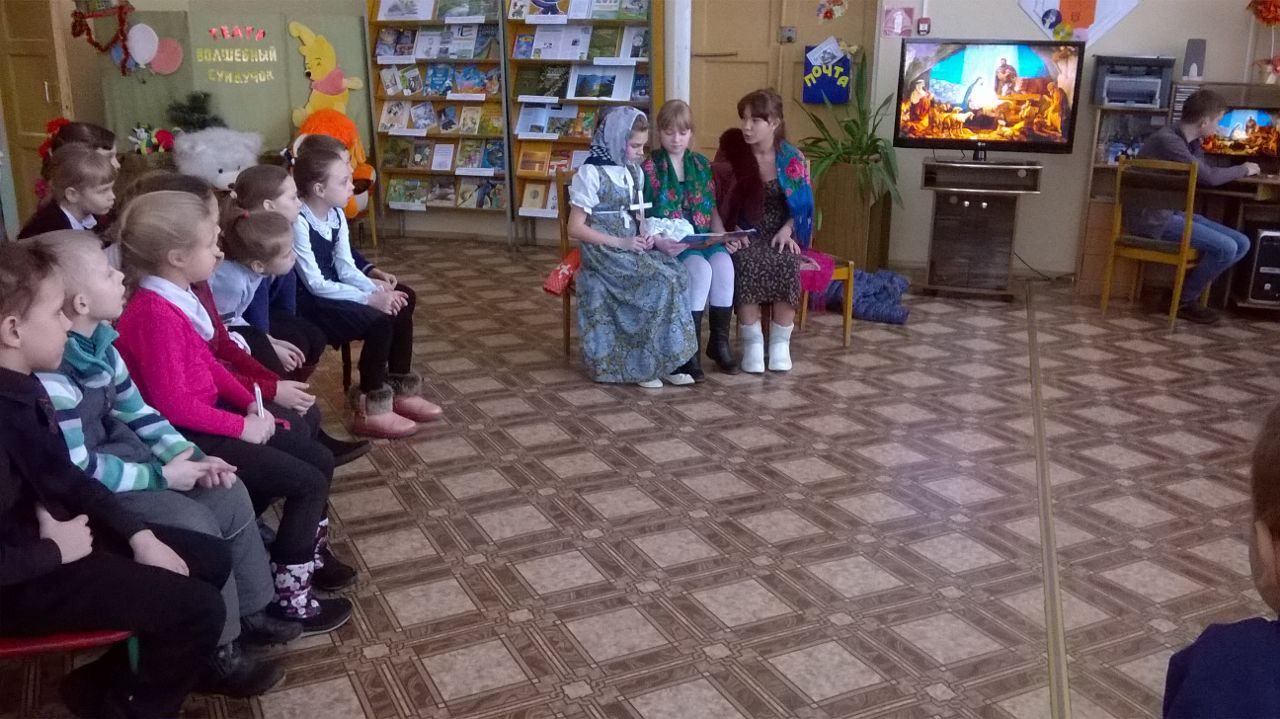 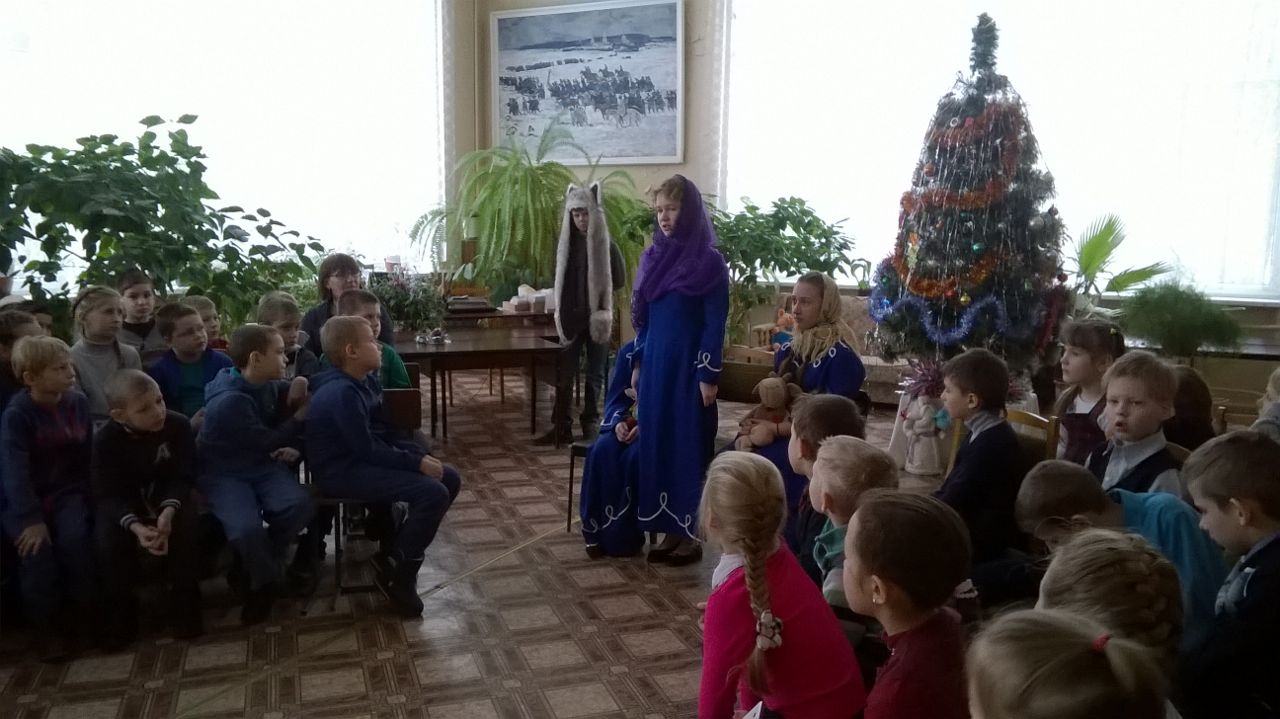 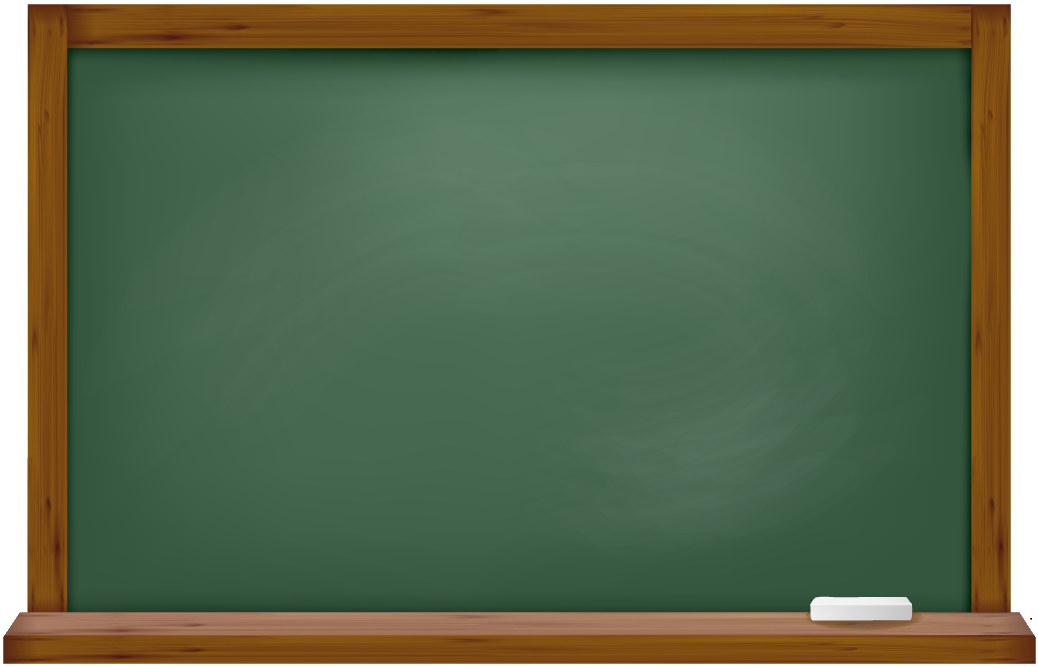 «Повесть о житии и о храбрости благородного и великого князя Александра Невского»,
 «Человек должен быть не «маленьким» и не «лишним», не чиновником, не унтером, не попрыгуньей, не душечкой, не Ионычем, а Человеком», 
«Сила святого чувства в «Повести о Петре и Февронии Муромских», 
«Шедевр Древнерусской литературы  «Повесть временных лет»», 
«Секрет басен Ивана Андреевича Крылова».
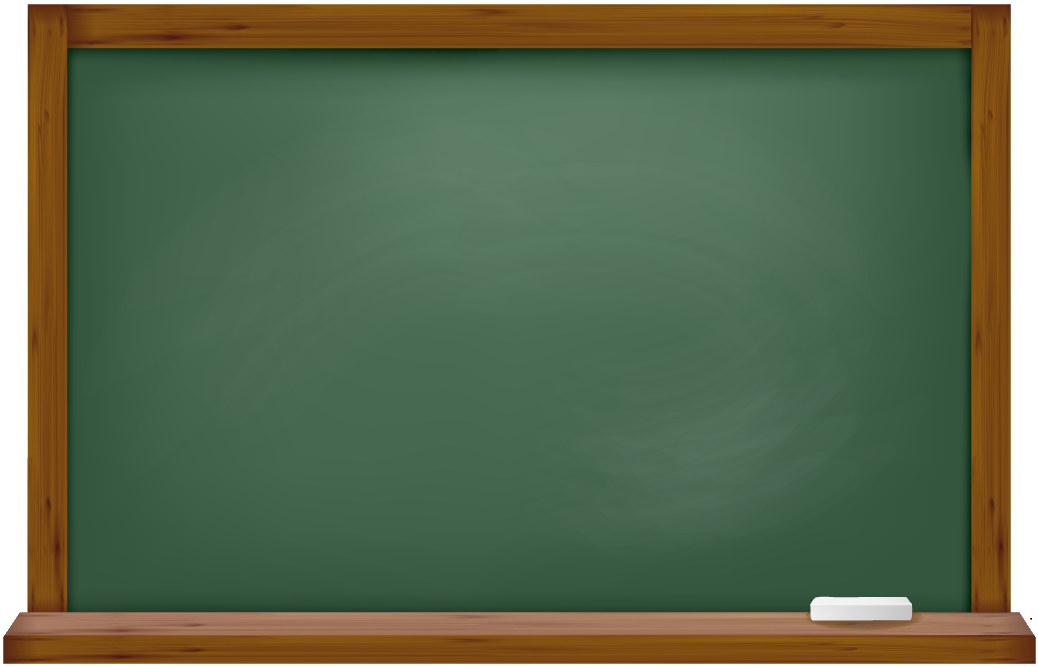 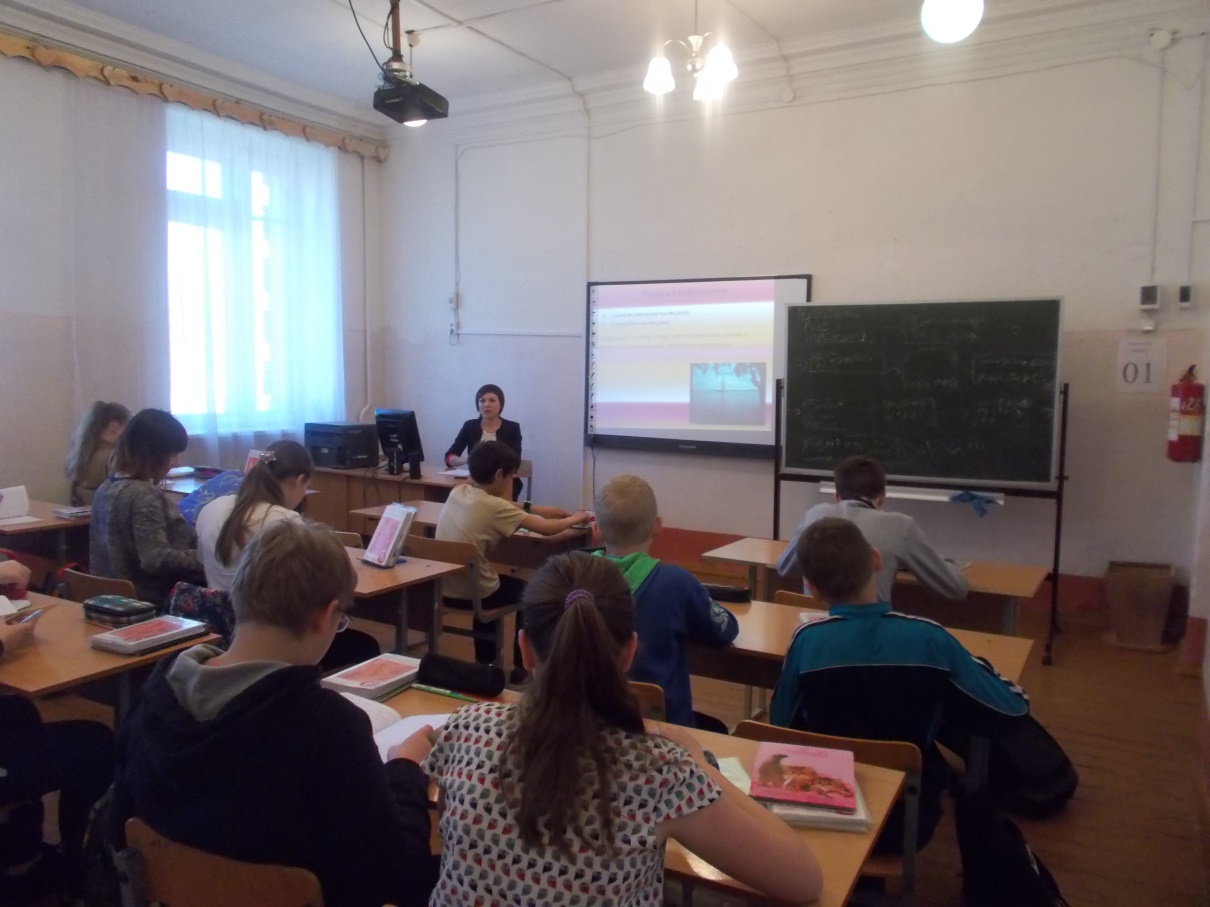 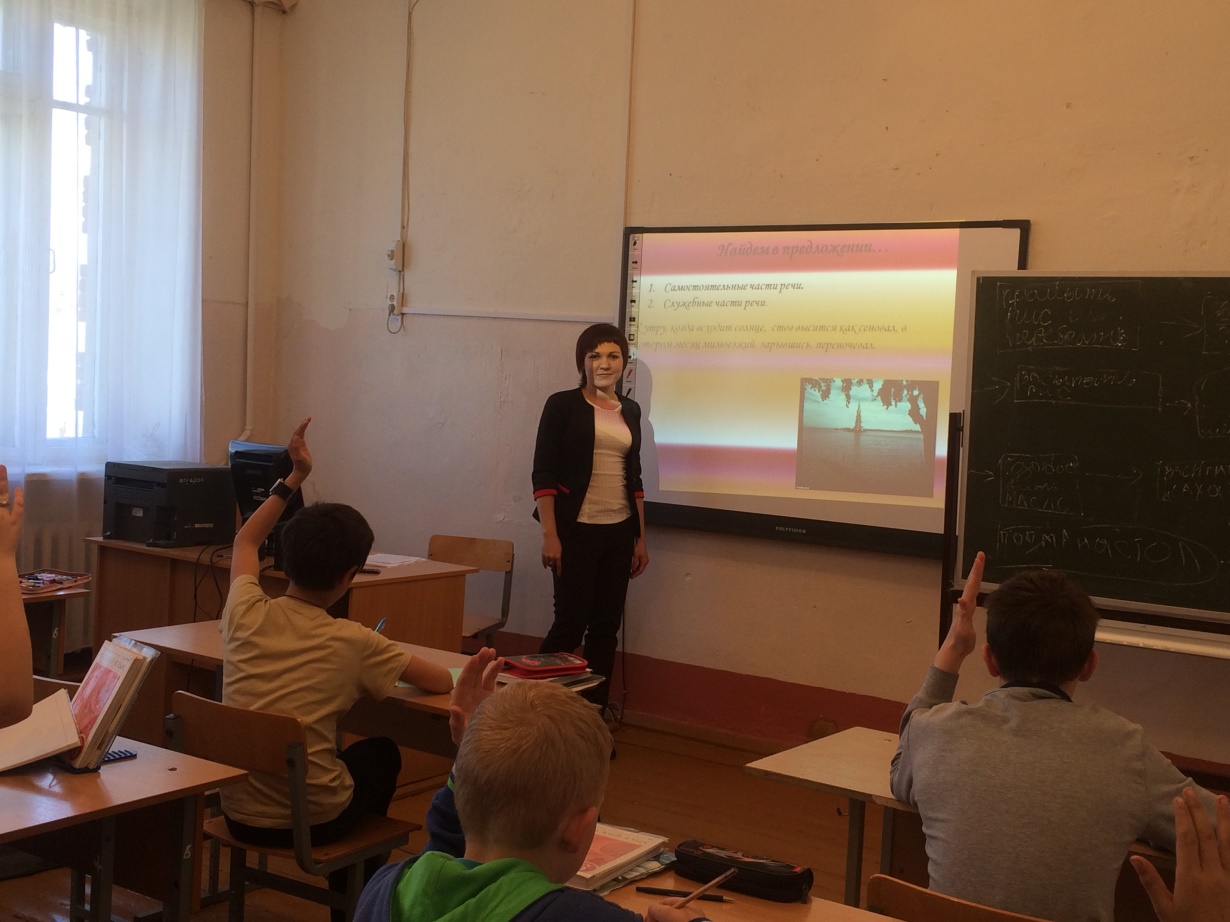 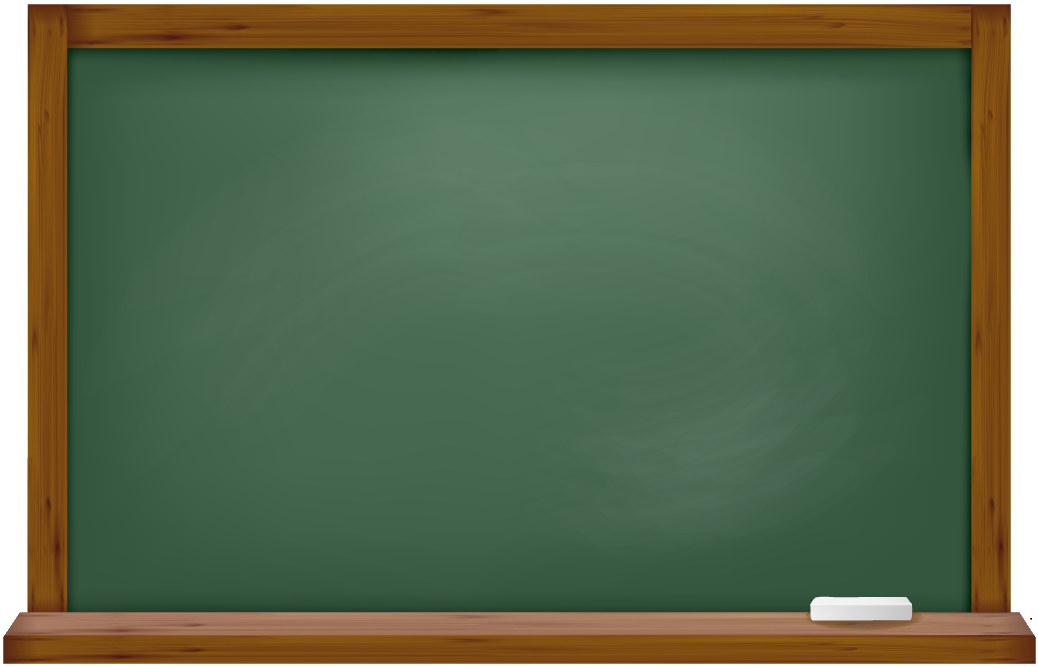 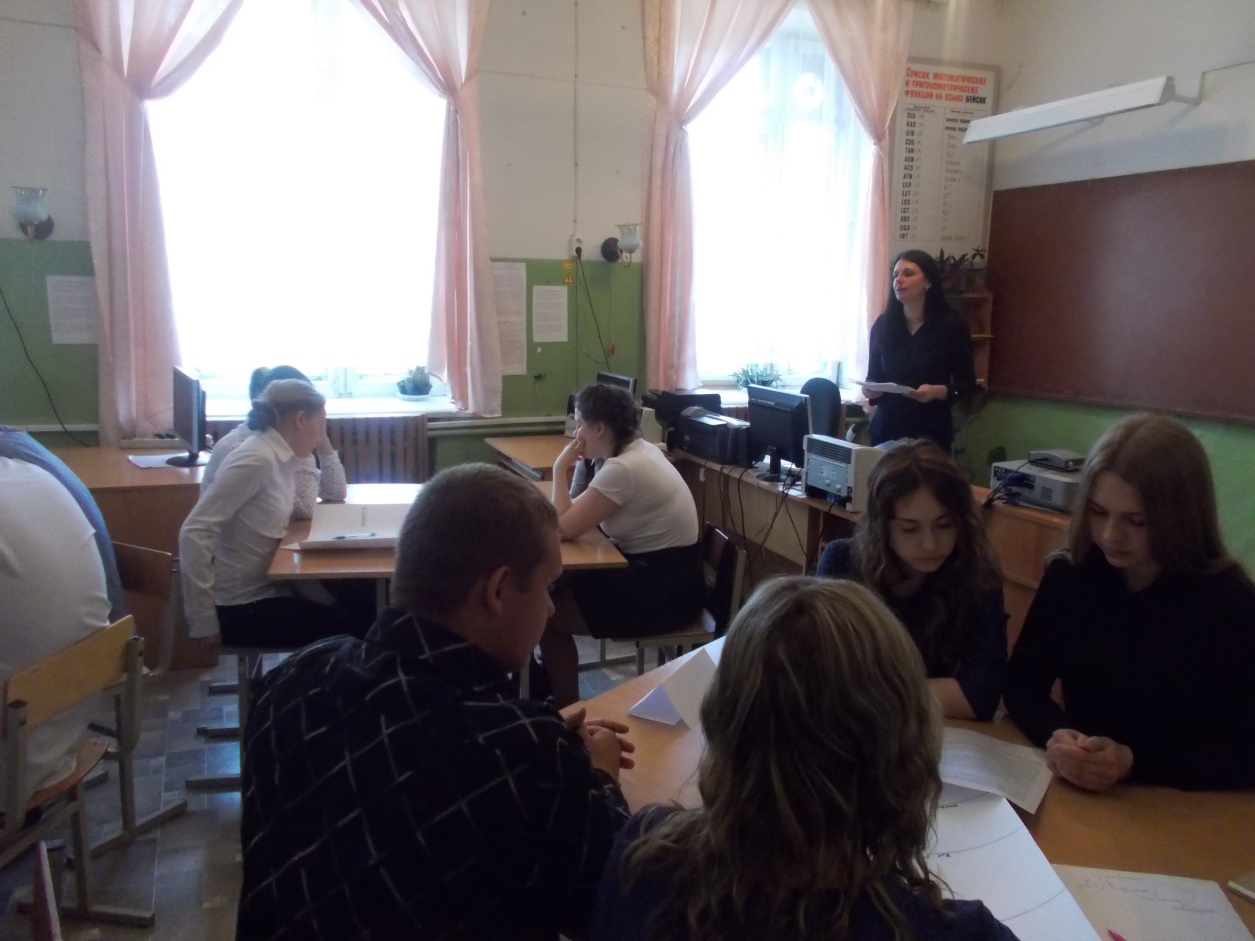 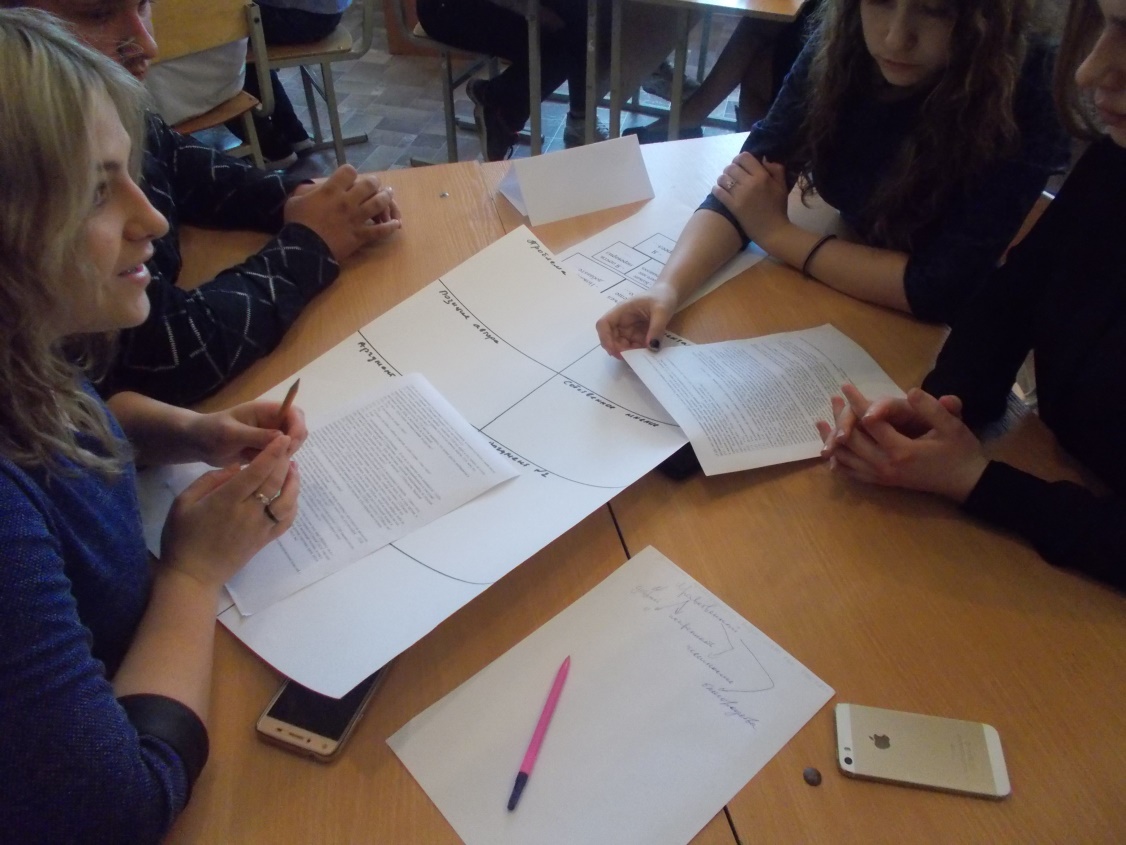 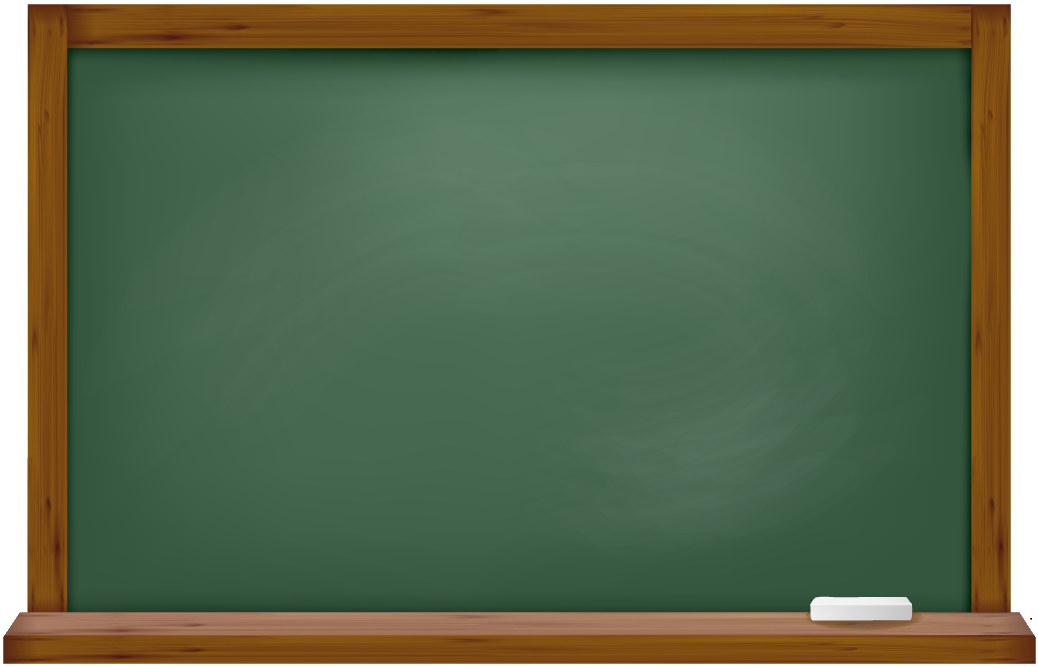 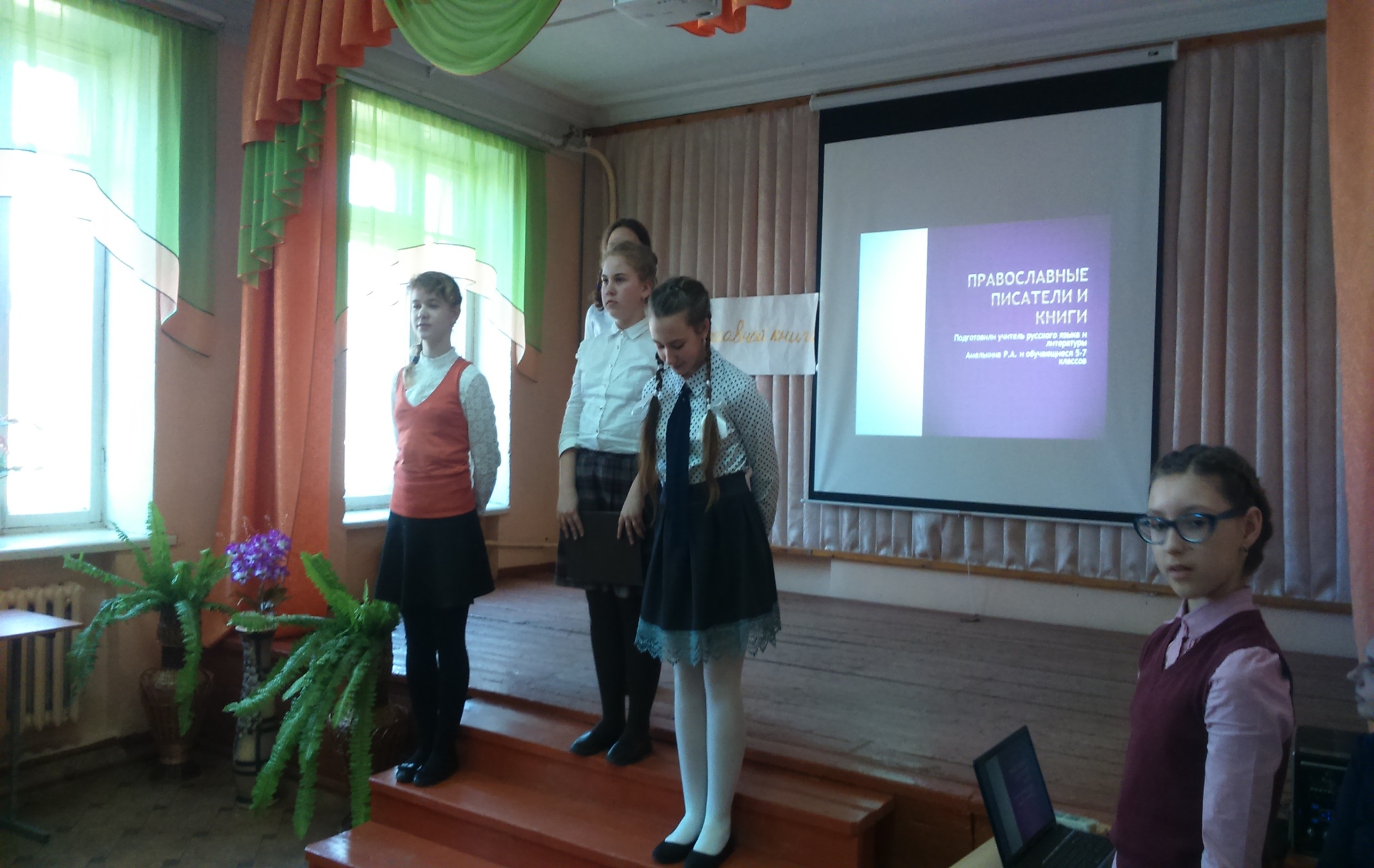 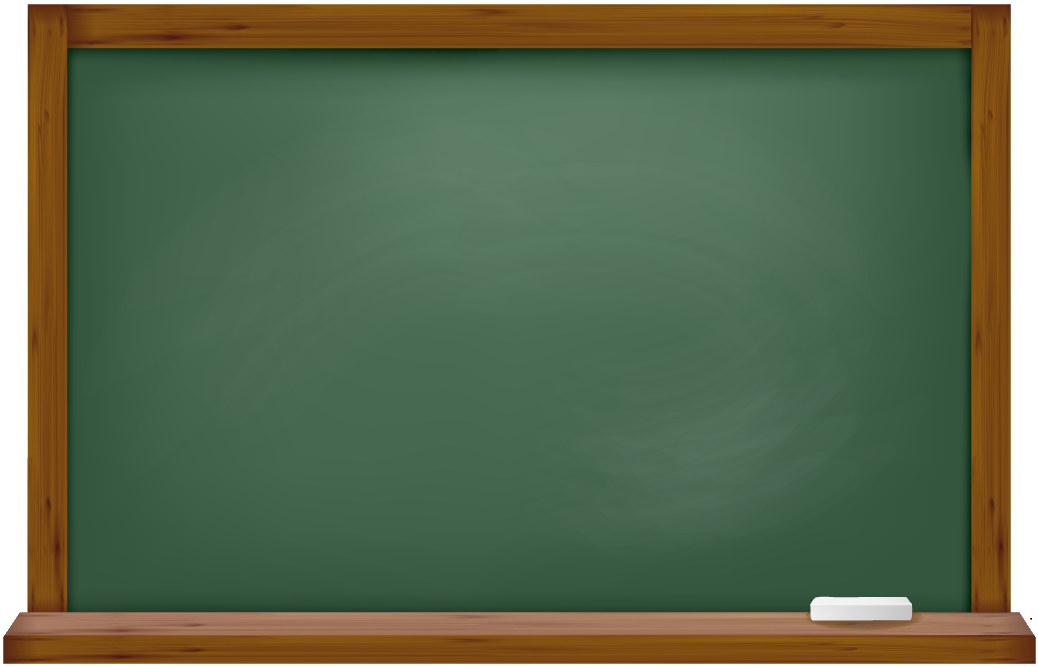 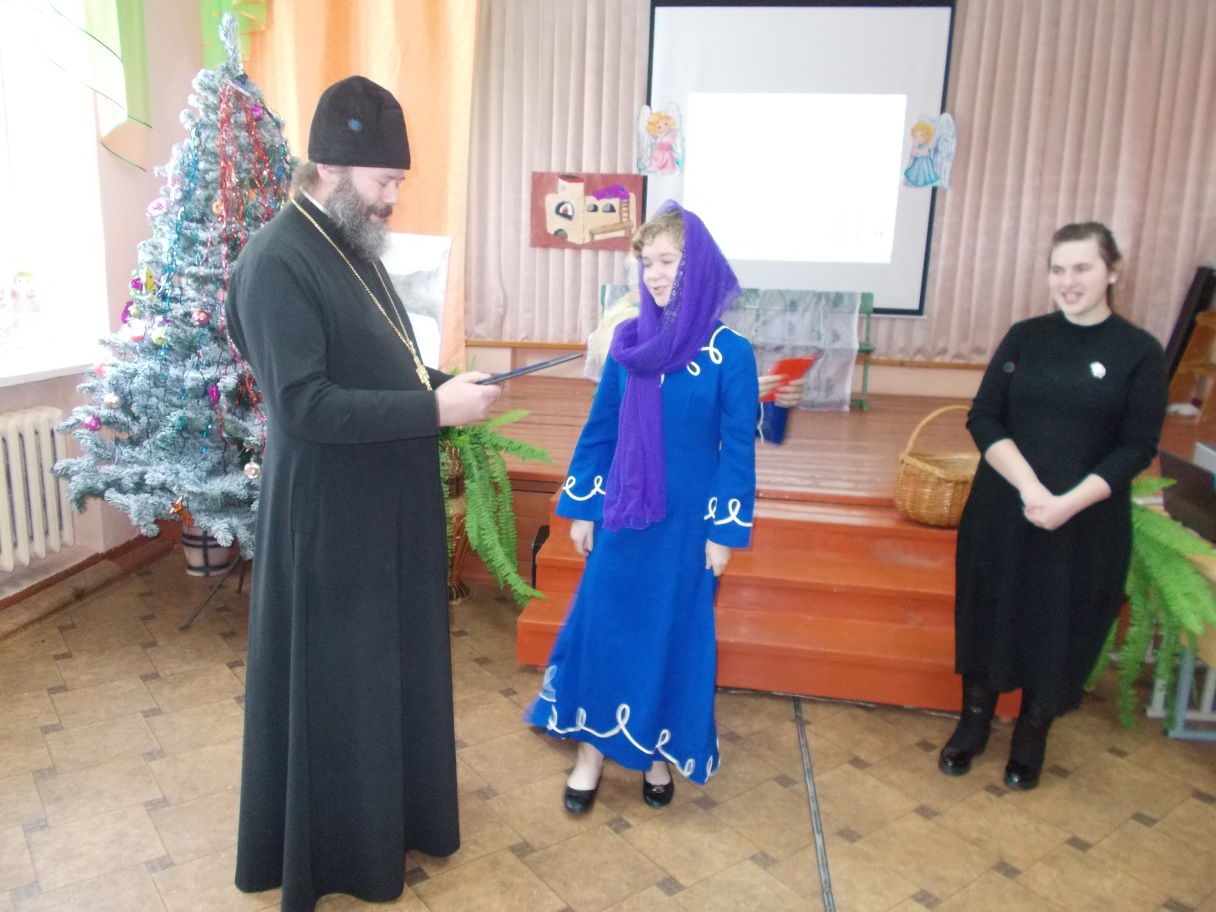 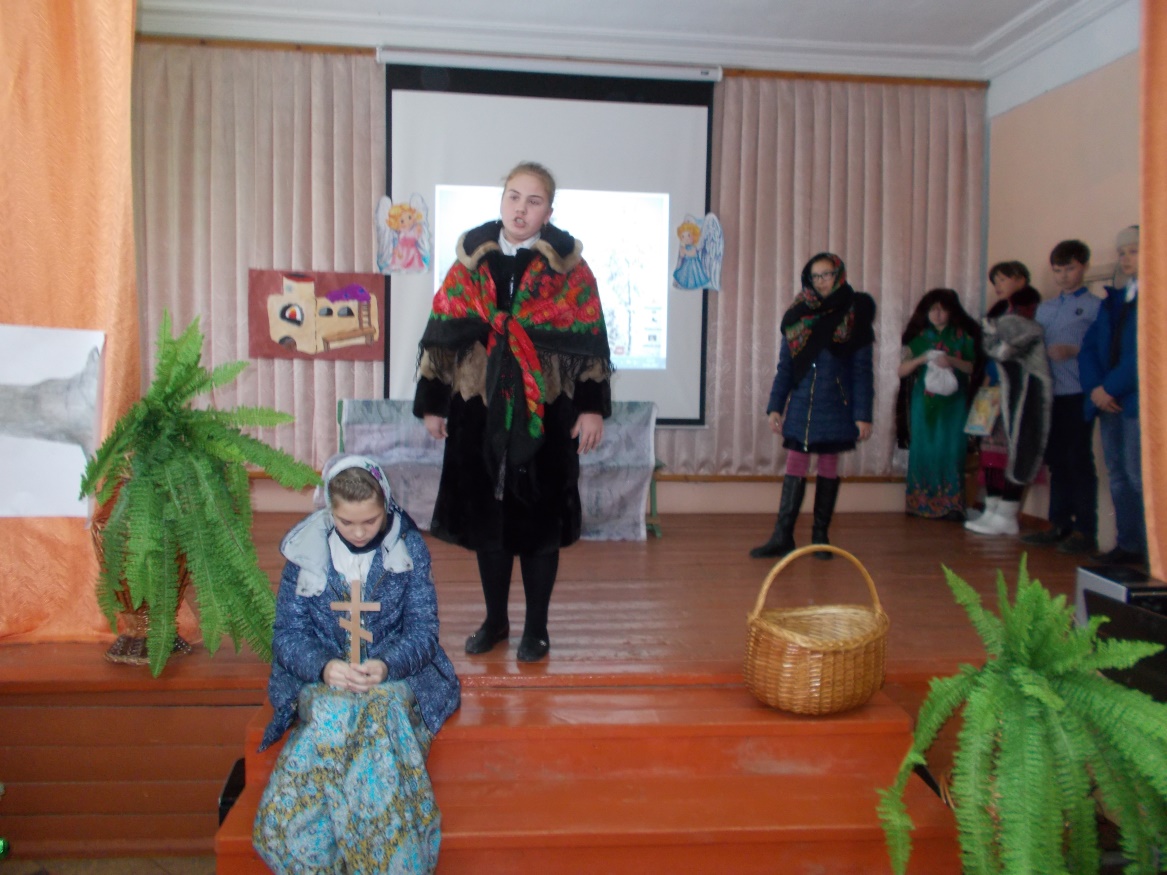 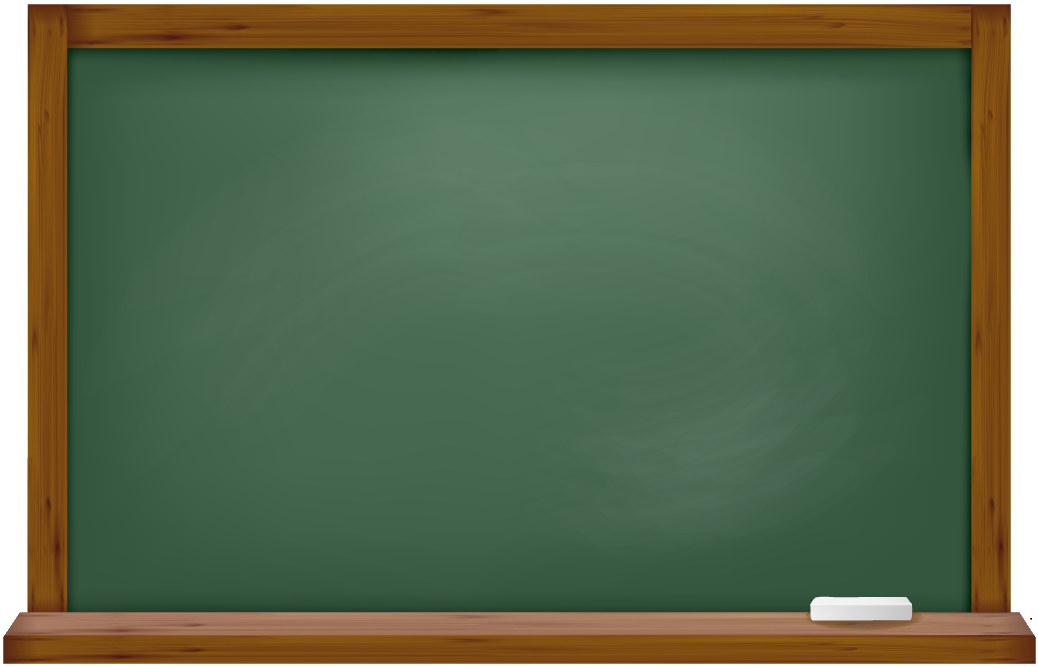 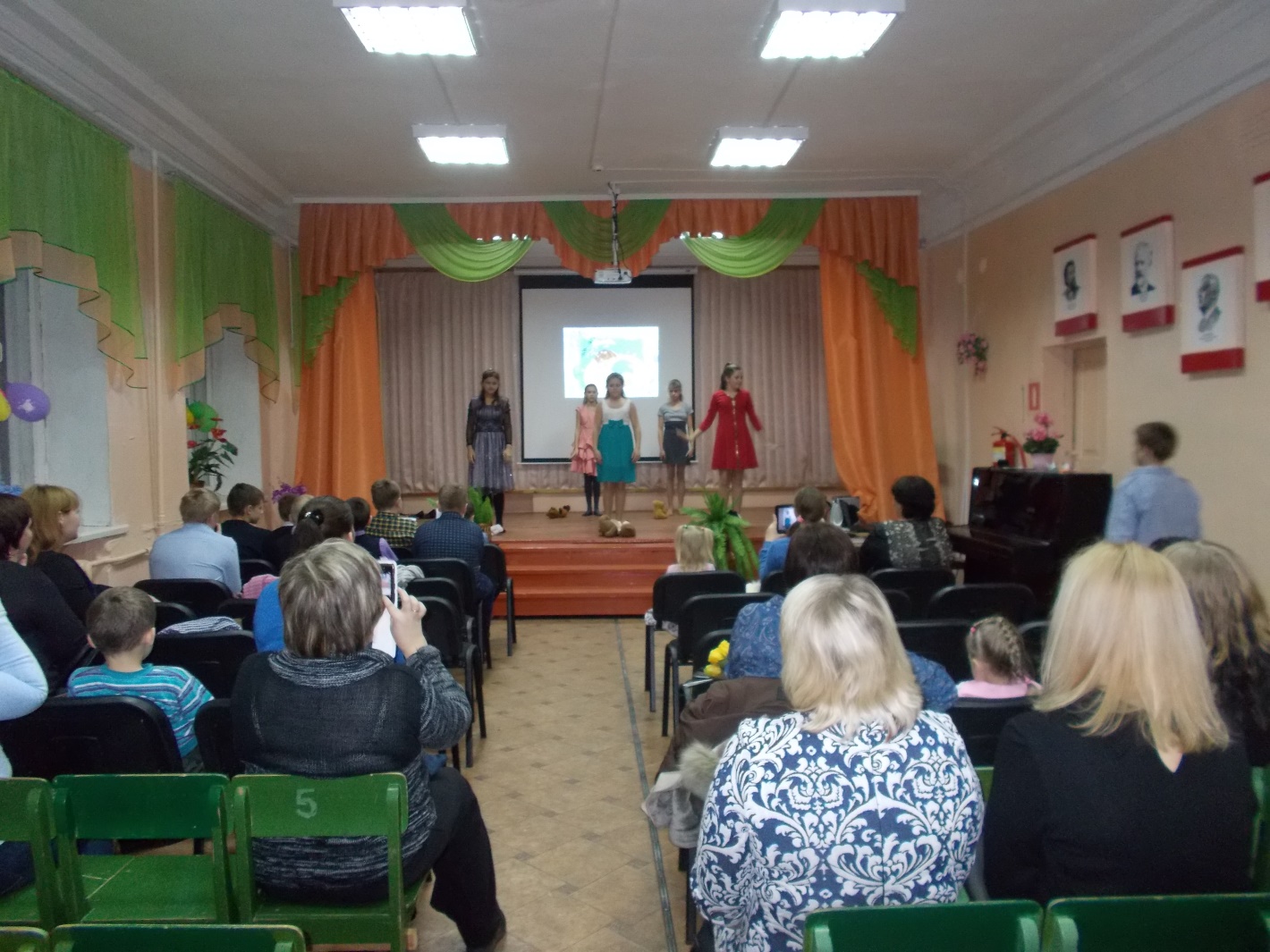 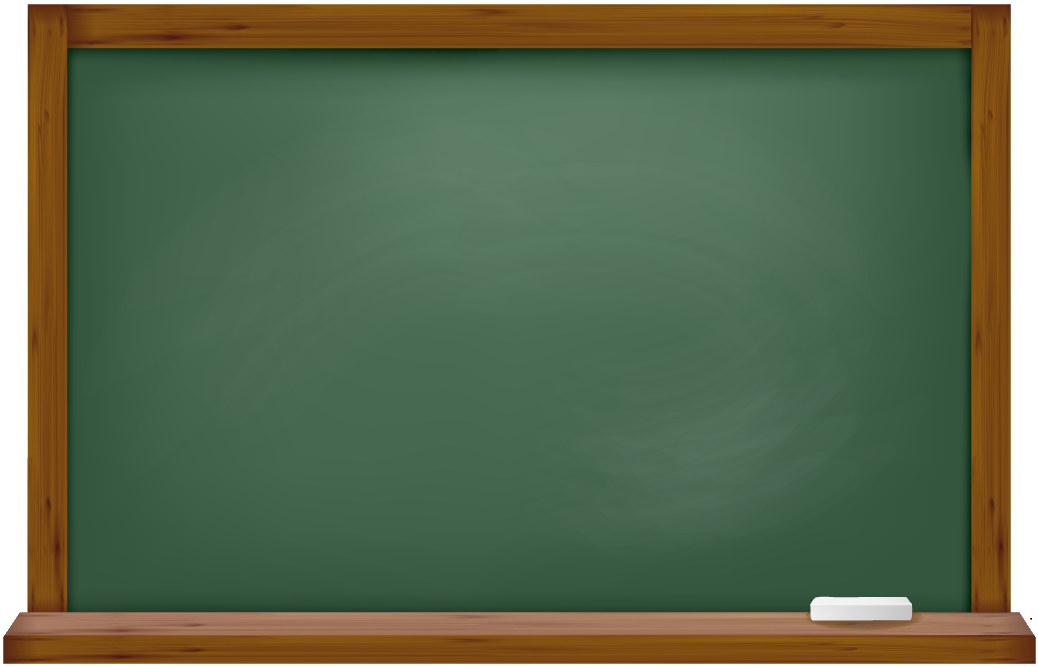 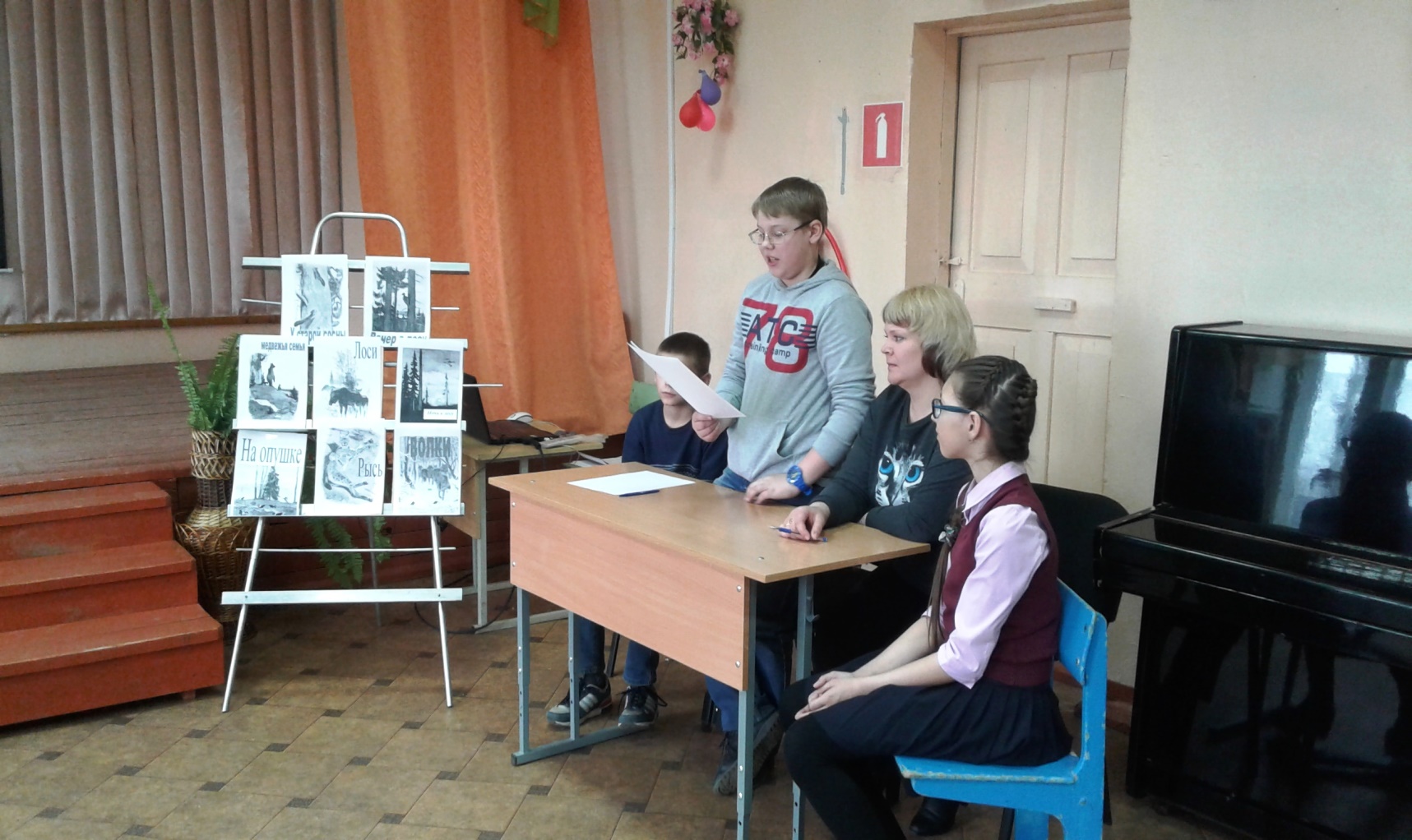 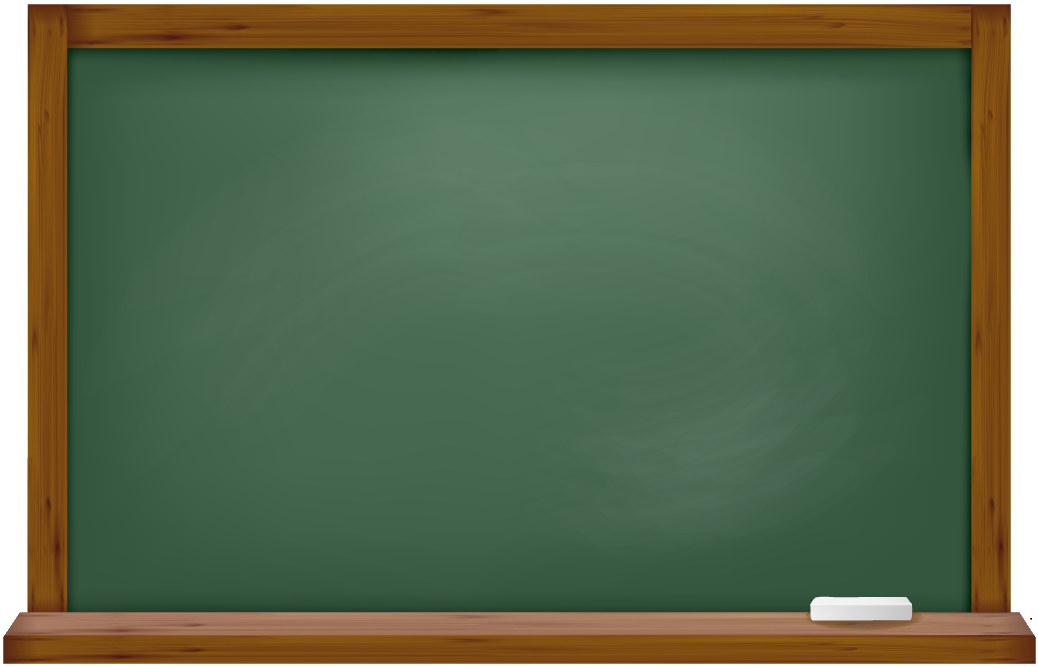 Интеллектуально-творческая игра 
«Папа, мама, я - читающая семья»
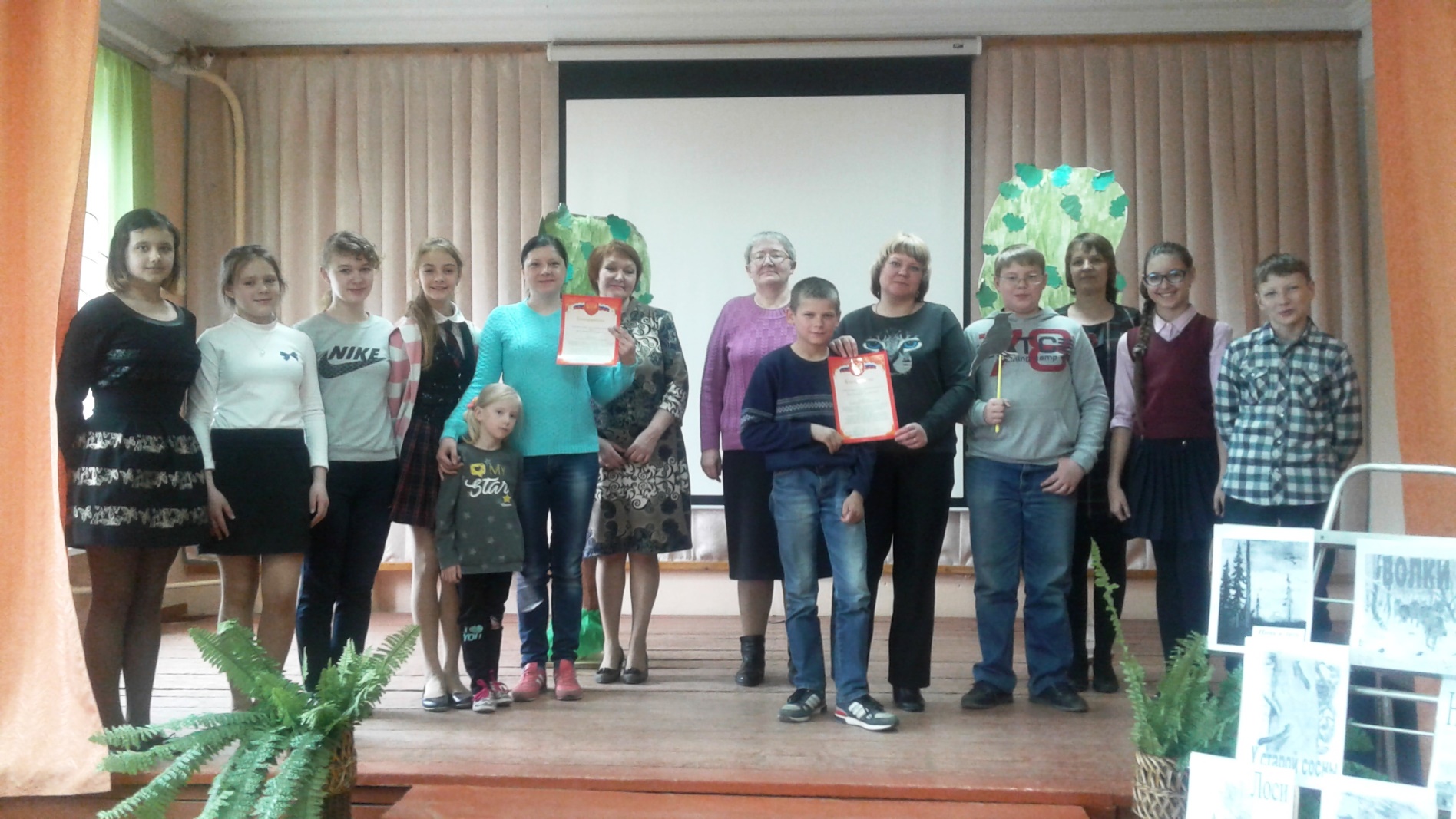 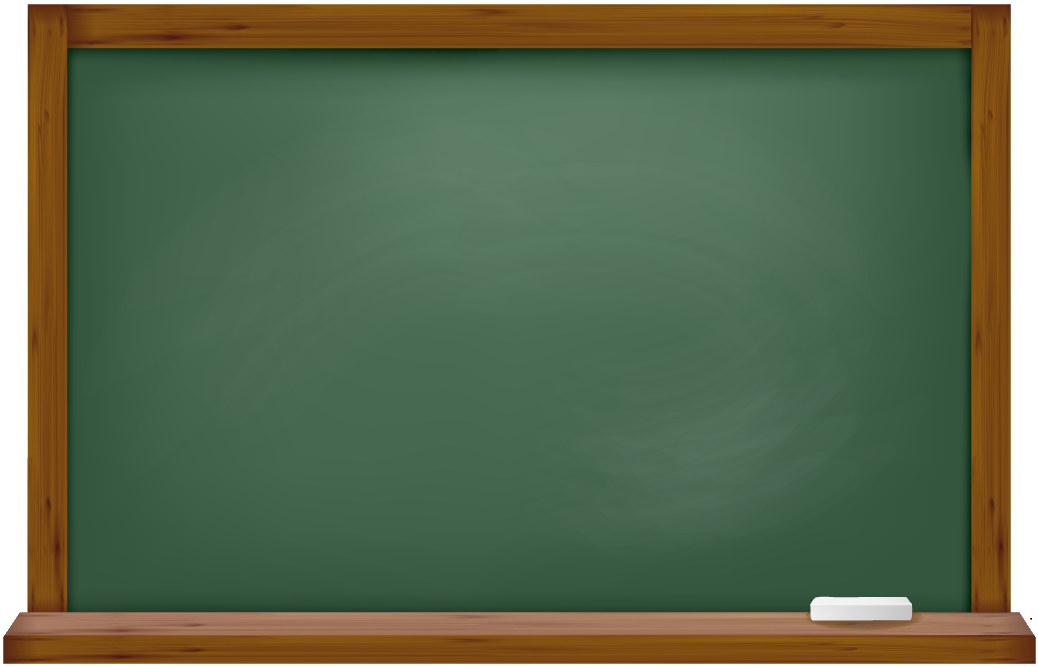 «Есть много родов воспитания, но всех выше должно стоять образование нравственное».
 В.Г.Белинский
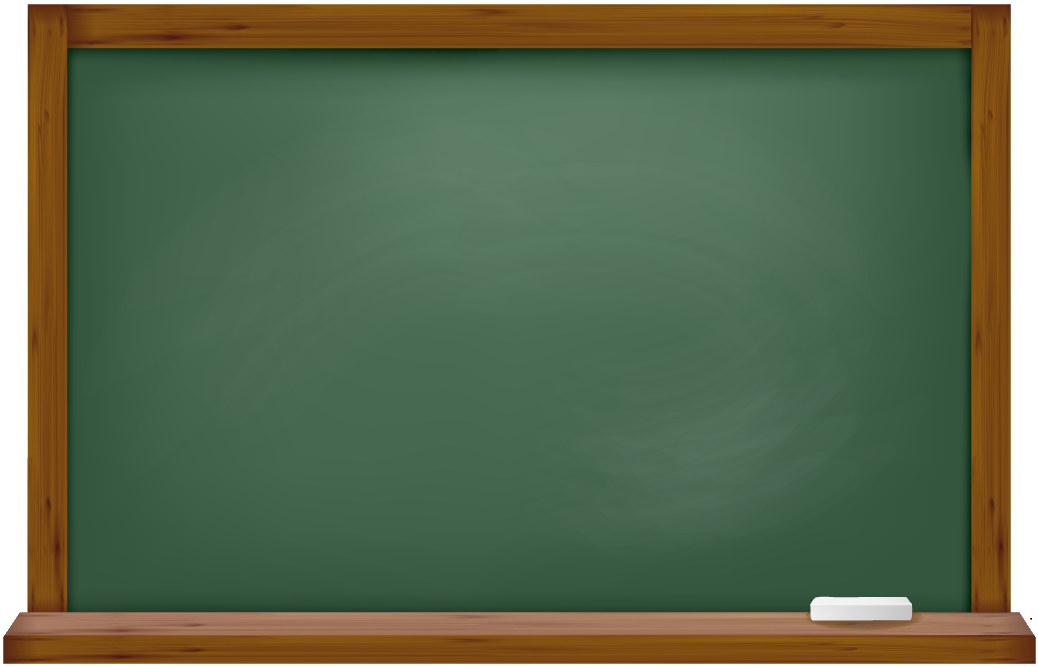 …Воспитывать душу и силу чувствНе только труднейшее из искусств,Но сверхважнейшее дело!
Э.Асадов
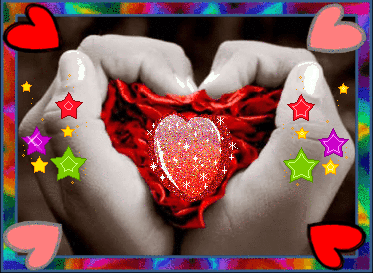 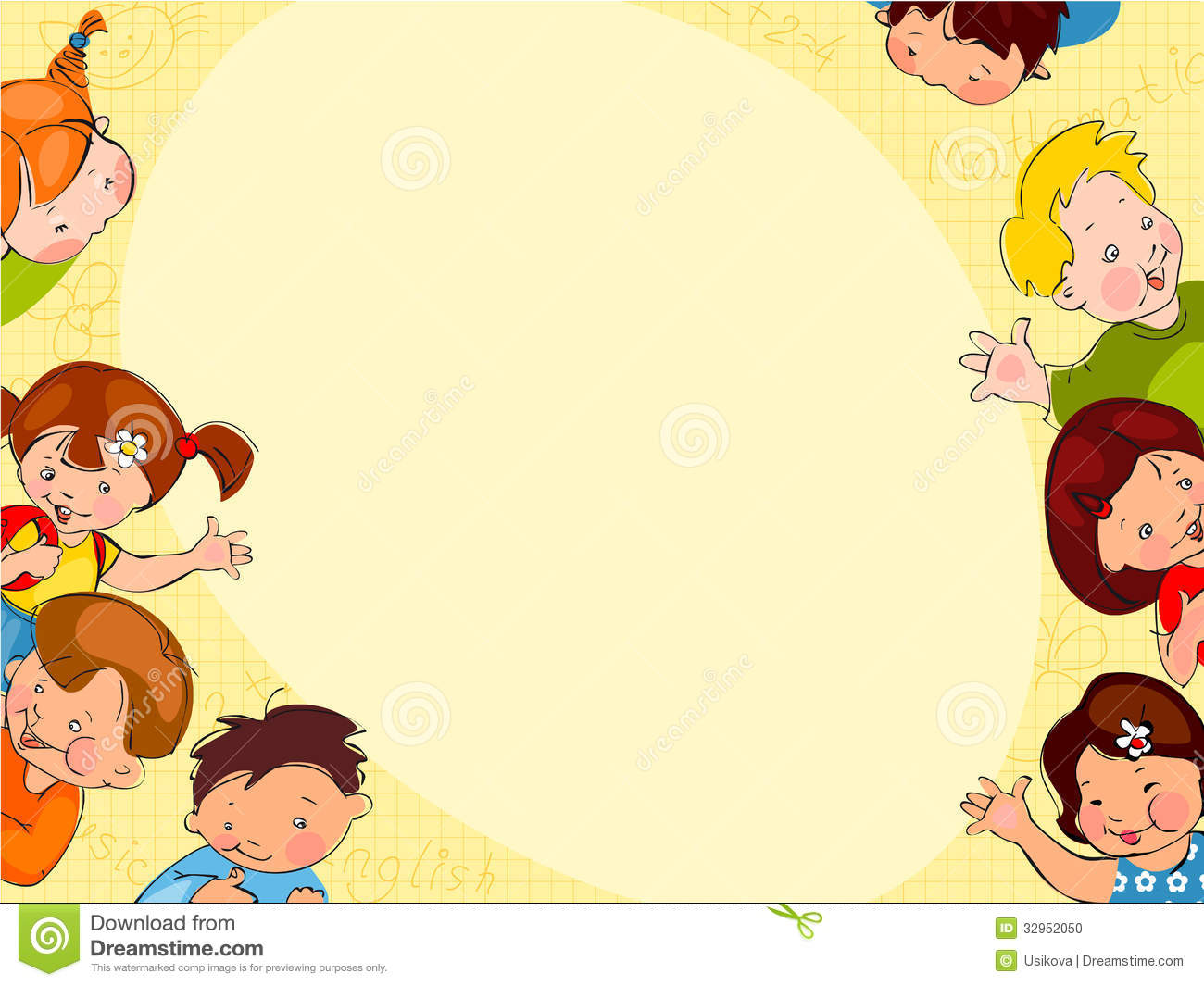 Дарите доброту души
Мы часто все
о чем-нибудь мечтаем.
Стремимся и хотим
достойно жить.
Но заповедь простую
забываем – 
Друг другу
доброту души дарить.
Дарить слова,
свое расположение,
Дарить дела, поддержку,
теплоту.
Внимание, забота, уважение
Пусть заполняют жизни пустоту.                   Дарить любовь,
и веру, и надежду
Всем, кто отчаялся
на жизненном пути.
Пусть звезды засияют им,
как прежде,
И станет дальше
легче им идти.
И ничего в ответ
не ожидайте,
Забудьте про корысть
и про расчет.
В своей душе
добра росток создайте,
И пусть он ярким светом
зацветет.
Константин Шемякин